Presentación de fonética
Día 1
[Speaker Notes: Diga: ¡Hola, lectores! Hoy vamos a aprender el sonido de la vocal a. Escuchen con atención y usen sus oídos para descubrir el sonido /a/ y palabras con la vocal a. ¿Listos?]
1. Conciencia fonológica
[Speaker Notes: Identificar palabras que riman
Diga: Escuchen las palabras pato, rato, mesa. Pato y rato riman porque los sonidos finales -ato suenan iguales.
Avance a la diapositiva número 4.]
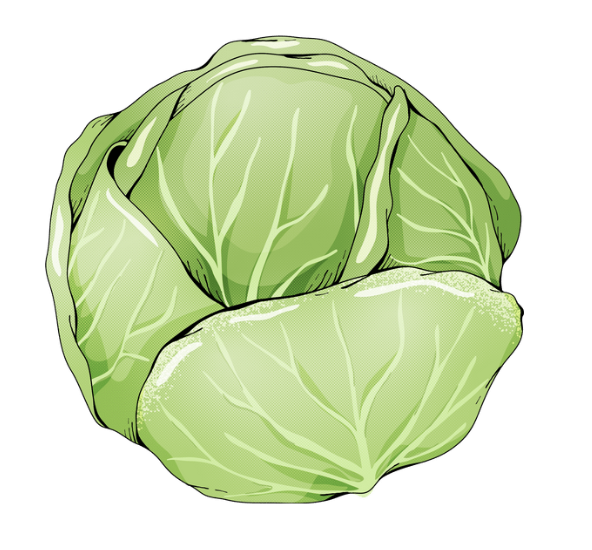 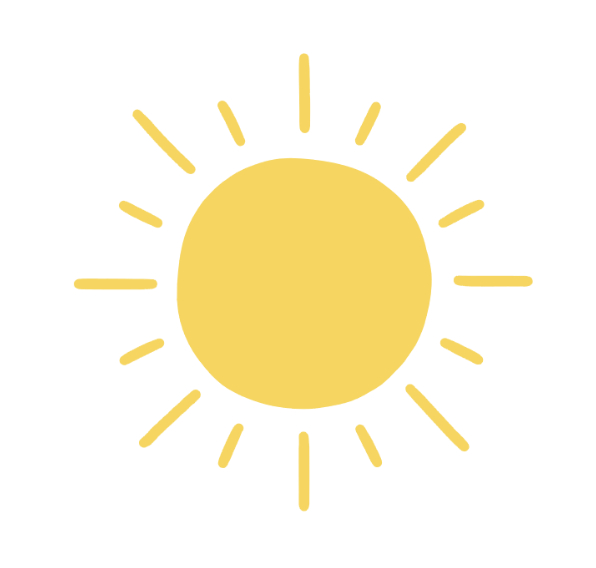 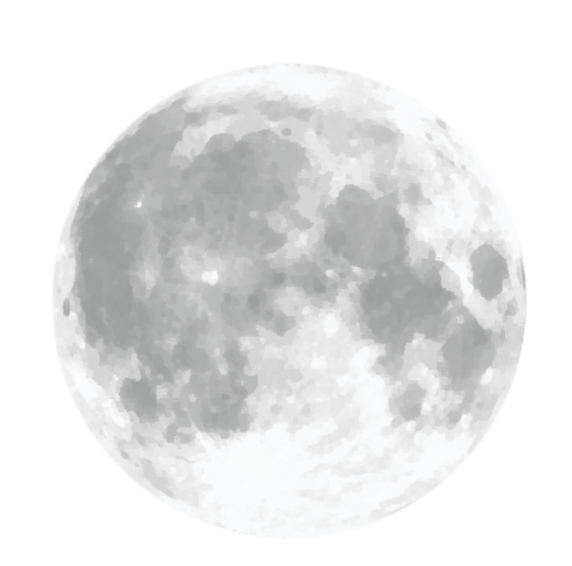 [Speaker Notes: Diga: Escuchen con atención. Voy a decir dos palabras. Si riman, pongan su pulgar hacia arriba y, si no riman, pongan su pulgar hacia abajo.
Diga: sol, (haga clic), col. (Repita si es necesario). 
Diga: Ahora escuchen: sol, (haga clic), luna. 
Diga: Si riman, pongan su pulgar hacia arriba y, si no riman, pongan su pulgar hacia abajo. (Repita si es necesario). 
Haga clic
Diga: ¡Muy bien! sol y col riman. 
Avance a la siguiente diapositiva.]
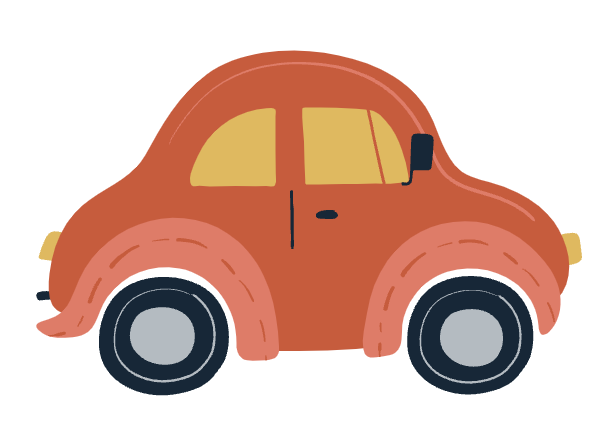 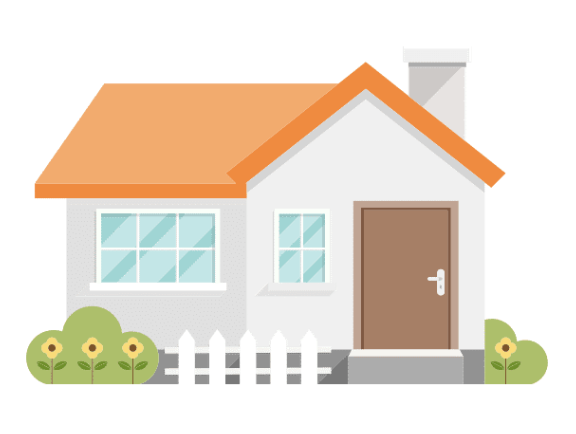 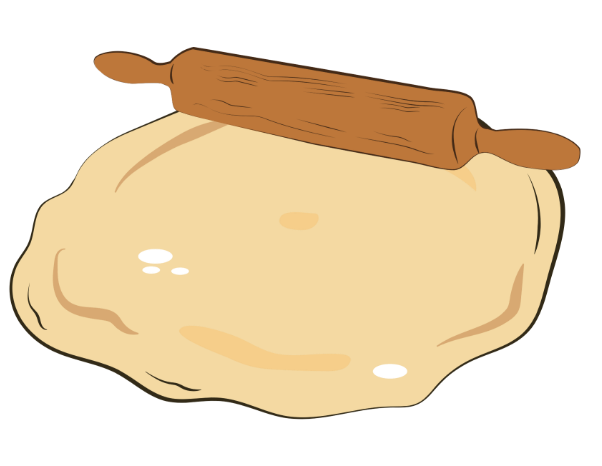 [Speaker Notes: Diga: Voy a decir otras dos palabras. Si riman, pongan su pulgar hacia arriba y, si no riman, pongan su pulgar hacia abajo.
Diga: casa, (haga clic) carro. (Repita si es necesario). 
Diga: Ahora escuchen: casa, (haga clic), masa. 
Diga: Si riman, pongan su pulgar hacia arriba y, si no riman, pongan su pulgar hacia abajo. (Repita si es necesario). 
Haga clic
Diga: ¡Muy bien! casa y masa riman. 
Avance a la siguiente diapositiva.]
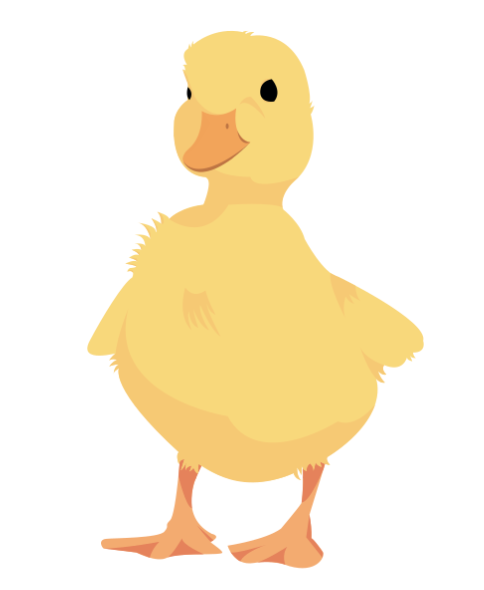 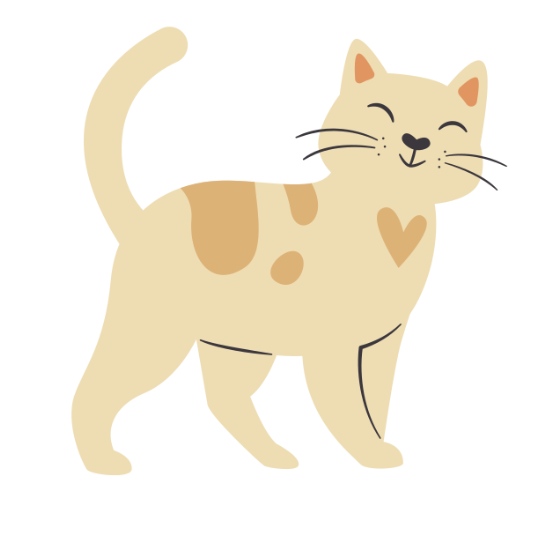 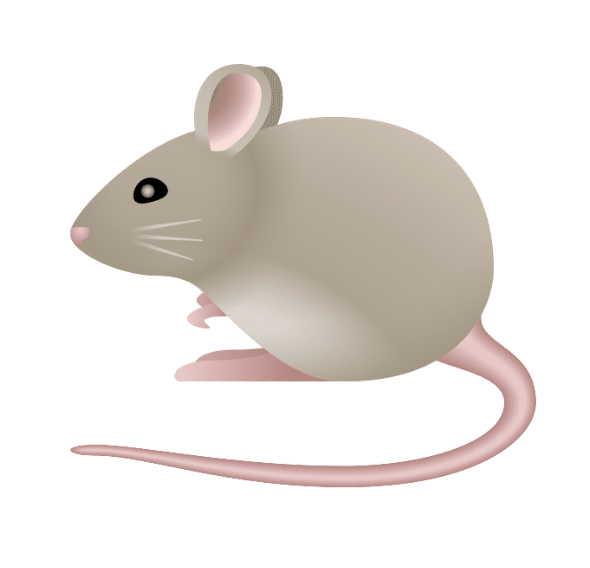 [Speaker Notes: Diga: Voy a decir otras dos palabras. Si riman, pongan su pulgar hacia arriba y, si no riman, pongan su pulgar hacia abajo.
Diga: gato, (haga clic) pato. (Repita si es necesario). 
Diga: Ahora escuchen: gato, (haga clic), ratón. 
Diga: Si riman, pongan su pulgar hacia arriba y, si no riman, pongan su pulgar hacia abajo. (Repita si es necesario). 
Haga clic
Diga: ¡Muy bien! gato y pato riman. 
Avance a la siguiente diapositiva.]
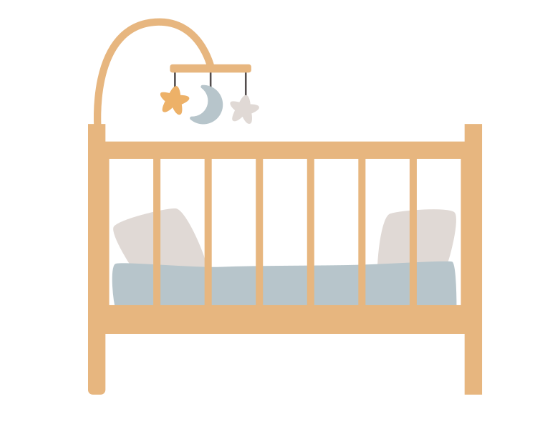 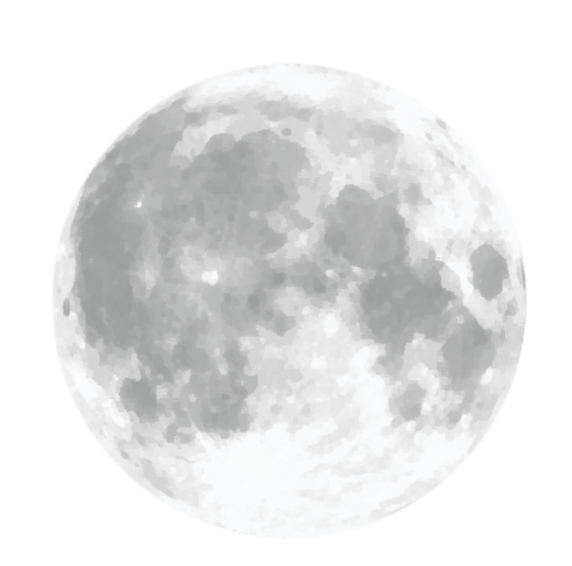 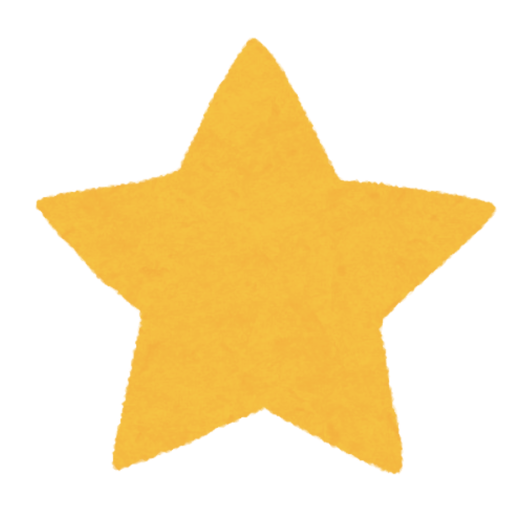 [Speaker Notes: Diga: Voy a decir otras dos palabras. Si riman, pongan su pulgar hacia arriba y, si no riman, pongan su pulgar hacia abajo.
Diga: luna, (haga clic) cuna. (Repita si es necesario). 
Diga: Ahora escuchen: luna, (haga clic), estrella. 
Diga: Si riman, pongan su pulgar hacia arriba y, si no riman, pongan su pulgar hacia abajo. (Repita si es necesario). 
Haga clic
Diga: ¡Muy bien! luna y cuna riman. 
Avance a la siguiente diapositiva.]
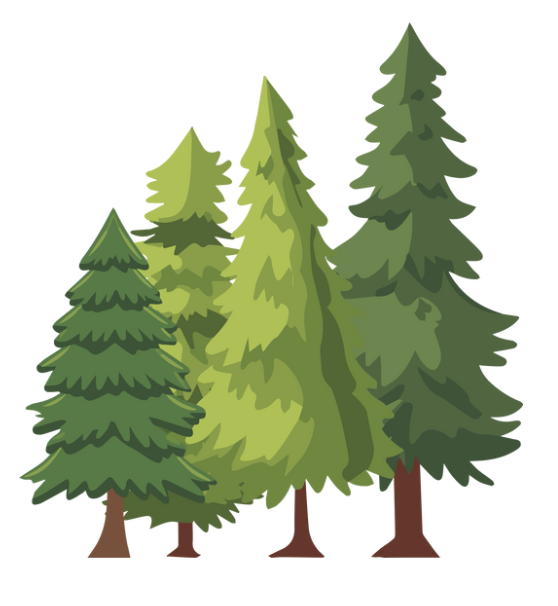 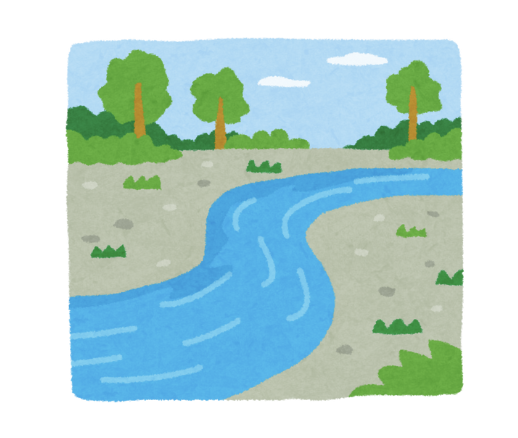 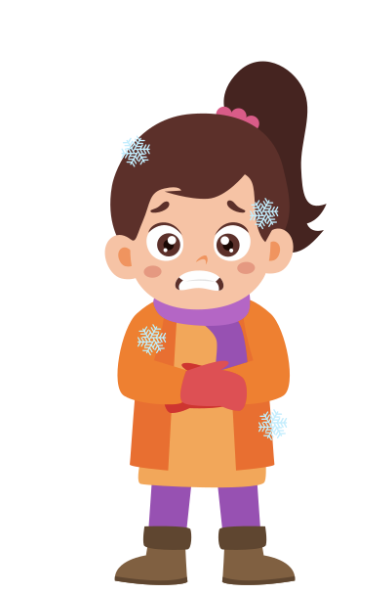 [Speaker Notes: Diga: Voy a decir otras dos palabras. Si riman, pongan su pulgar hacia arriba y, si no riman, pongan su pulgar hacia abajo.
Diga: río, (haga clic) bosque. (Repita si es necesario). 
Diga: Ahora escuchen: río, (haga clic), frío. 
Diga: Si riman, pongan su pulgar hacia arriba y, si no riman, pongan su pulgar hacia abajo. (Repita si es necesario). 
Haga clic
Diga: ¡Muy bien! río y frío riman. 
Avance a la siguiente diapositiva.]
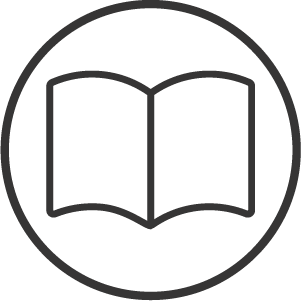 2. Conciencia del texto impreso
[Speaker Notes: Avance a la diapositiva número 10.]
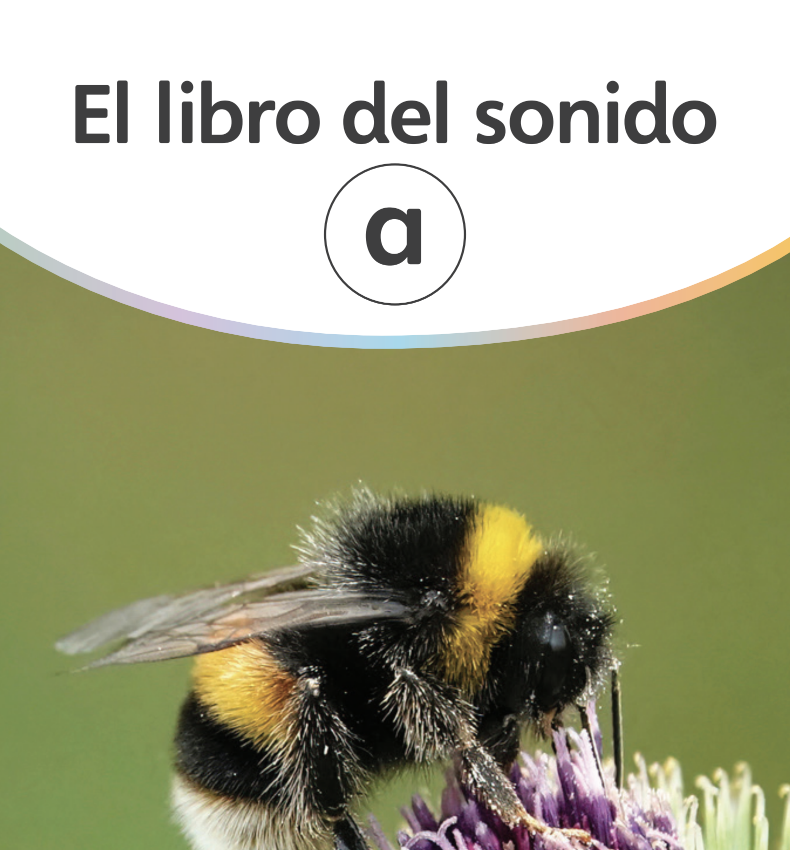 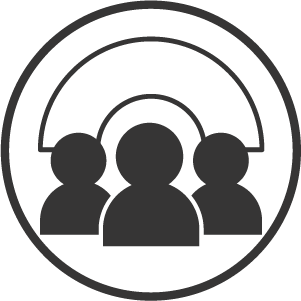 [Speaker Notes: Nombres de personas y objetos 
Diga: Todos tenemos un nombre. Los nombres tienen letras. En la portada de este libro vemos una abeja. Abeja comienza con la letra a. La letra a hace el sonido /a/. 
Escriba en la pizarra nombres o apellidos de los estudiantes de la clase que comiencen con la letra a. 
Señale un nombre en la pizarra y diga: Este es el nombre de _____. Su nombre empieza con la letra a (enfatice si es mayúscula o minúscula). El sonido de la letra a es /a/. 
Repita con otros nombres en la pizarra.]
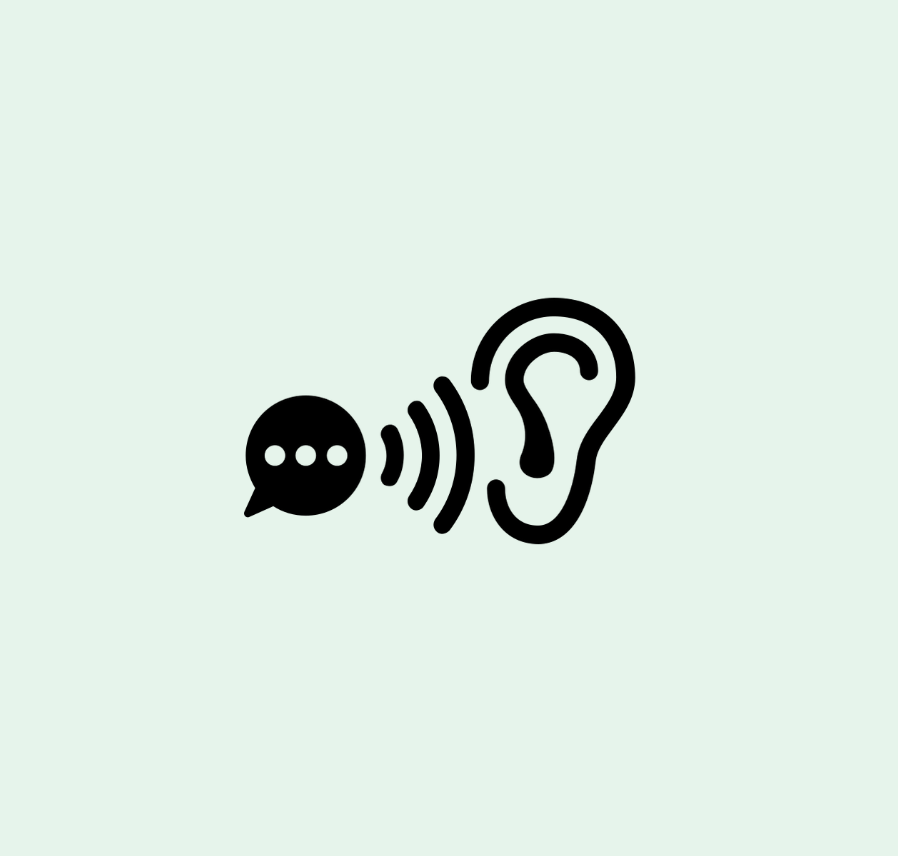 3. Letras y sonidos
[Speaker Notes: Introducción: La vocal a 
Comience en la diapositiva número 12.]
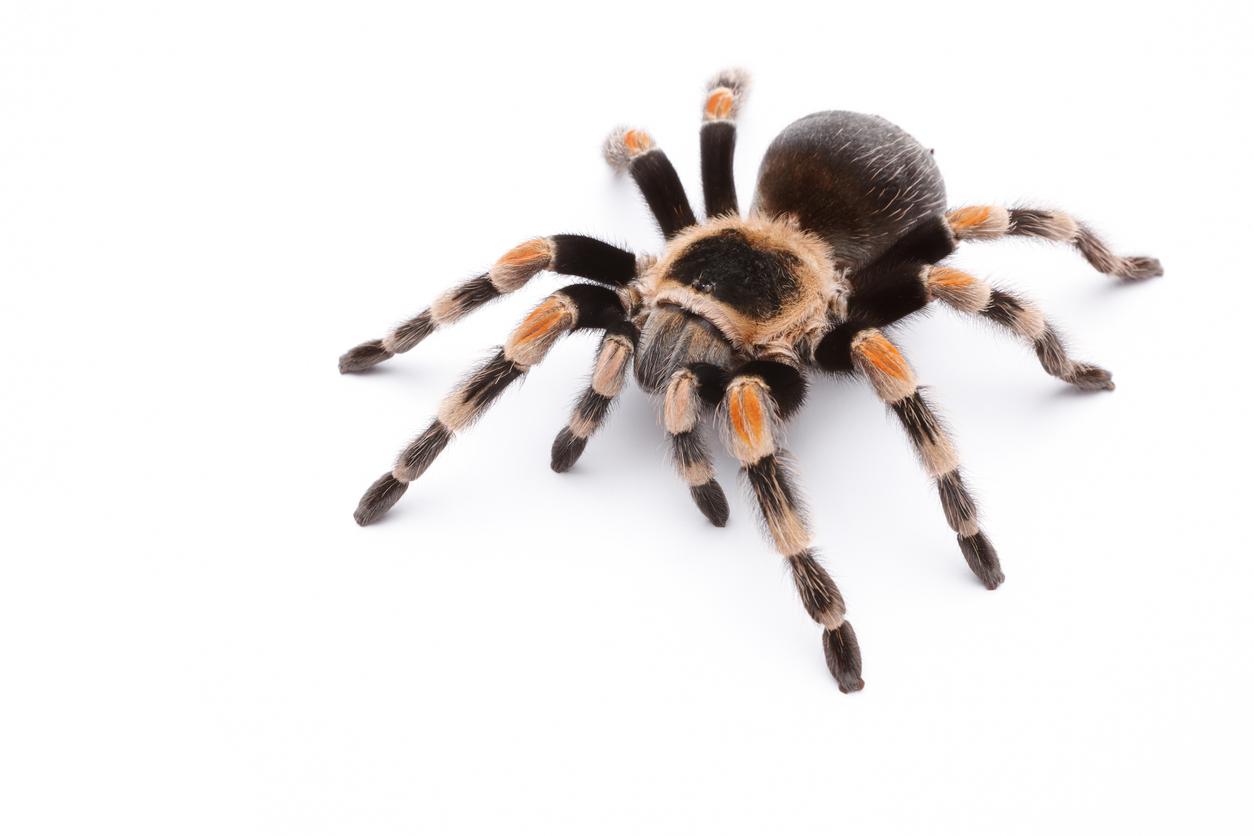 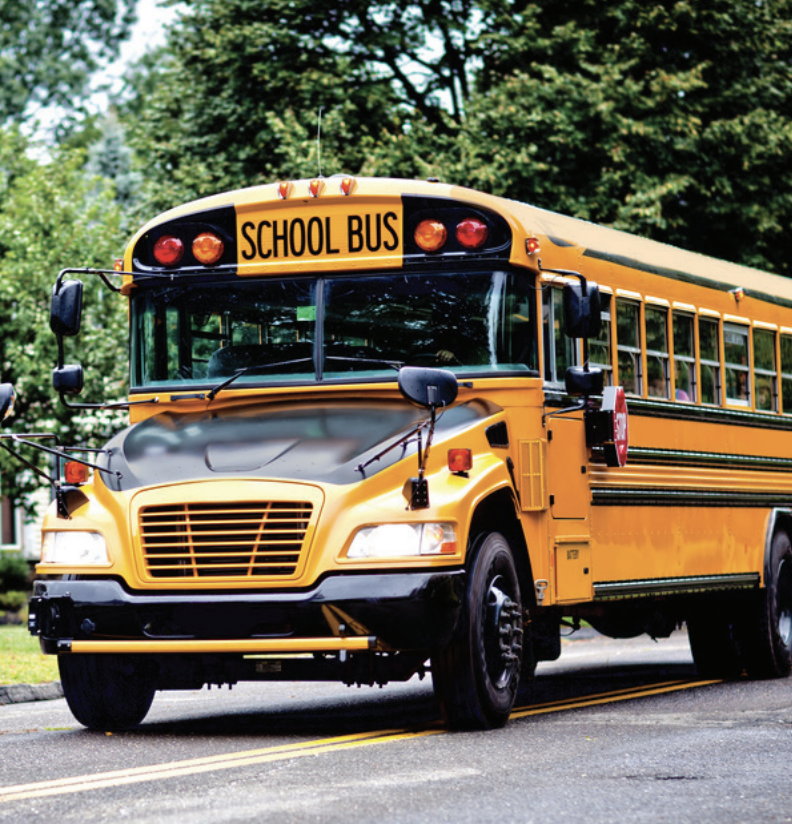 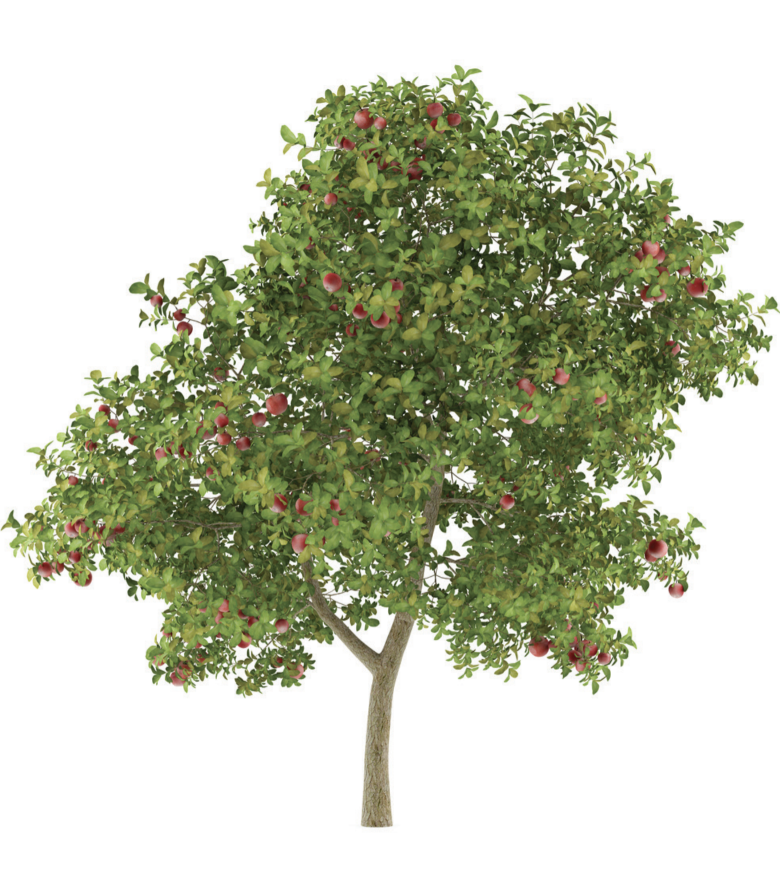 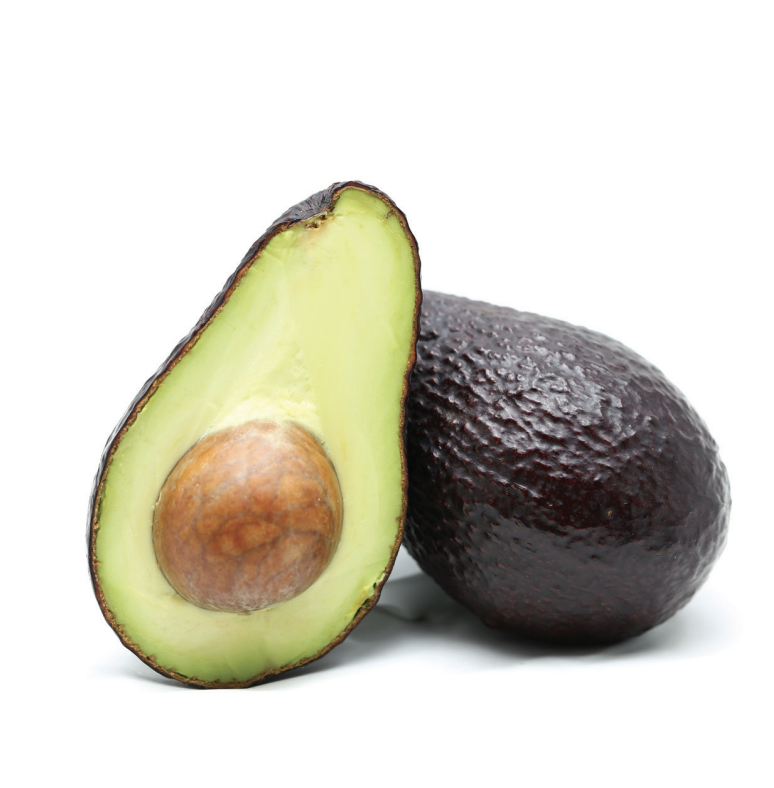 a
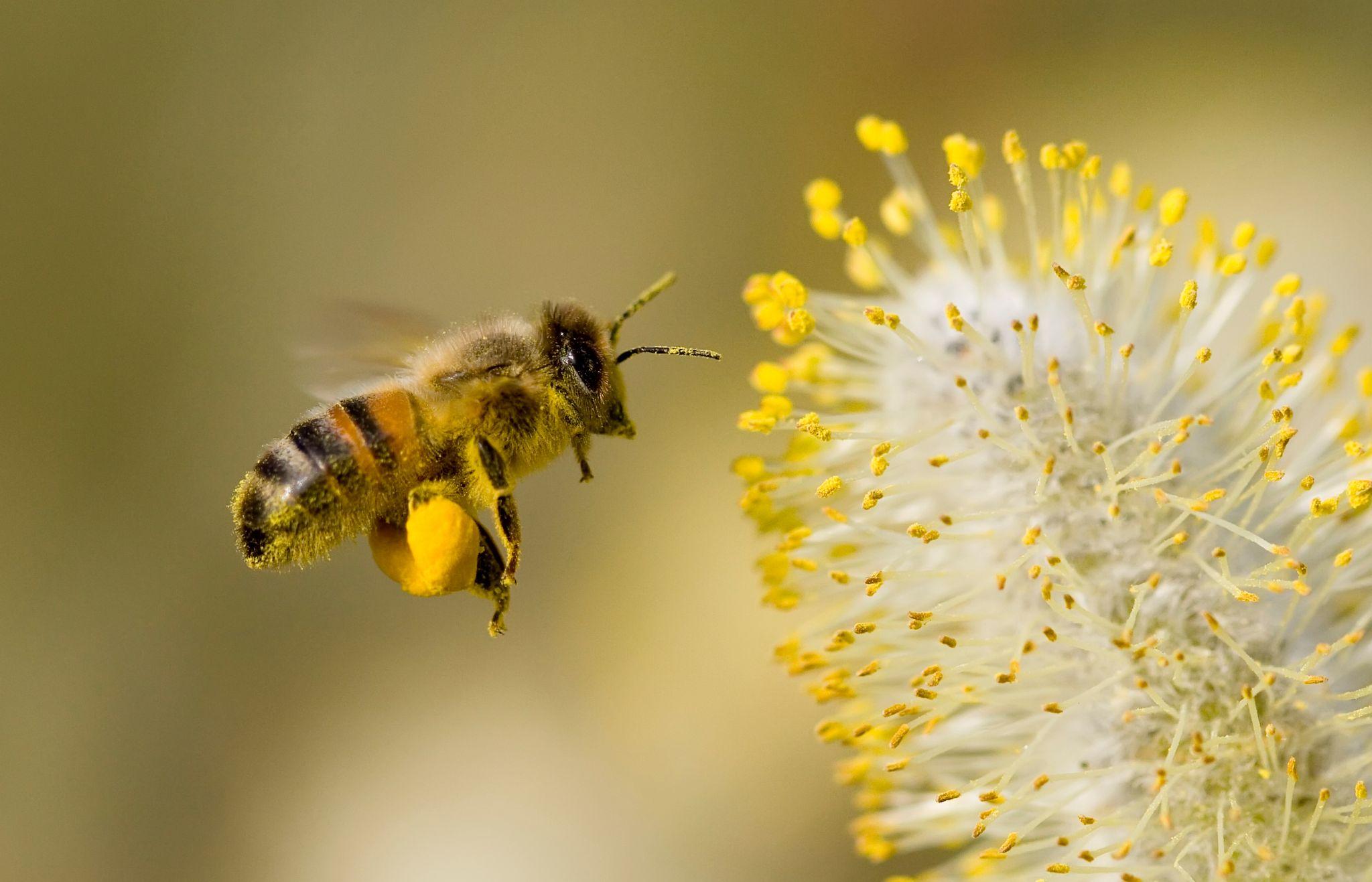 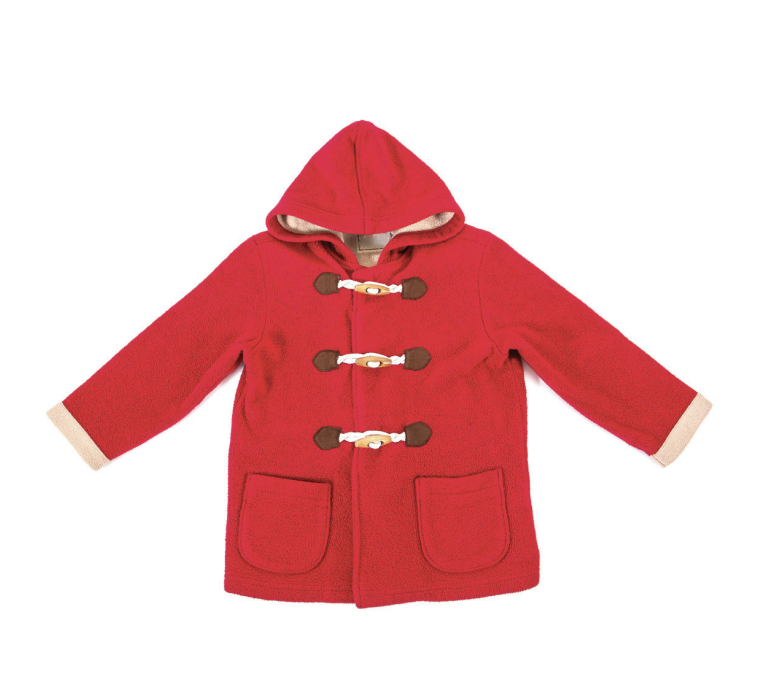 [Speaker Notes: Diga: Esta es la letra a. Escucha el sonido que hace: /a/. Mírame decirlo: /aaaa/. Ahora, ¡es tu turno! Di el sonido /a/ conmigo: /a/. (Haga clic)    
Diga: /a/ como en abeja. (Haga clic)    
Diga: /a/ como en árbol. (Haga clic)    
Diga: /a/ como en autobús. (Haga clic)    
Diga: /a/ como en araña. (Haga clic)     
Diga: /a/ como en aguacate. (Haga clic)    
Diga: /a/ como en abrigo. (Haga clic)
Avance a la siguiente diapositiva.]
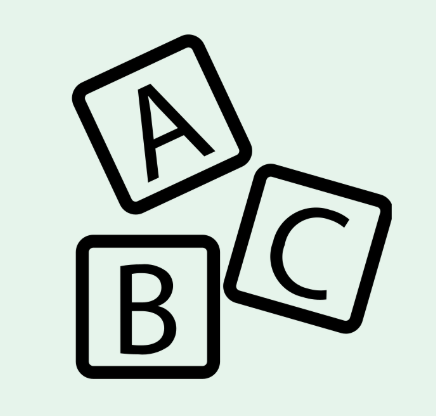 4. Conocimiento alfabético
[Speaker Notes: Identificar las letras mayúsculas y minúsculas
Comience en la diapositiva número 14.]
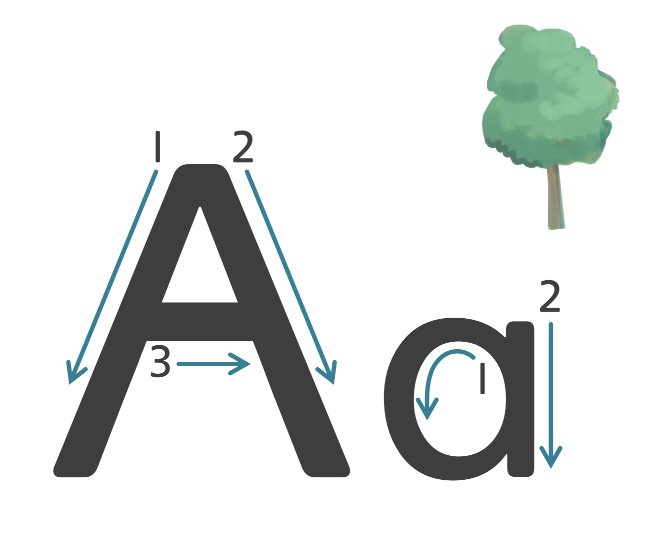 [Speaker Notes: Señale la letra A mayúscula y diga: Esta es la A mayúscula. Señale la letra a minúscula y diga: Esta es la a minúscula. 
Señale la letra A mayúscula y diga: Ahora vamos a repetir todos juntos. Repita con los estudiantes: Esta es la A mayúscula. Señale la letra a minúscula y diga: Ahora vamos a repetir todos juntos. Repita con los estudiantes: Esta es la a minúscula. 
Avance a la siguiente diapositiva.]
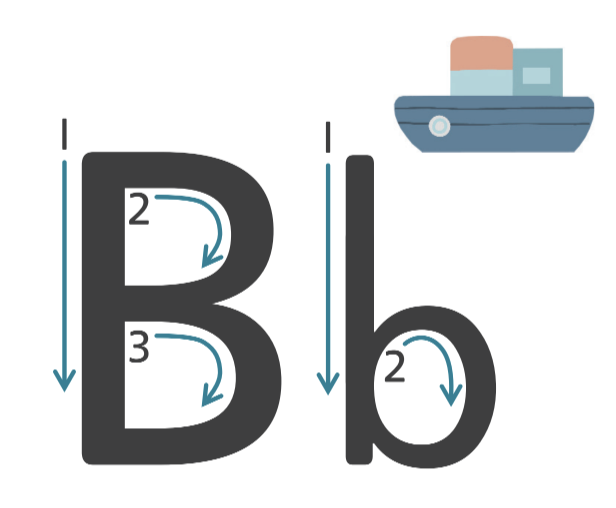 [Speaker Notes: Señale la letra B mayúscula y diga: Esta es la B mayúscula. Señale la letra b minúscula y diga: Esta es la b minúscula. 
Señale la letra B mayúscula y diga: Ahora vamos a repetir todos juntos. Repita con los estudiantes: Esta es la B mayúscula. Señale la letra b minúscula y diga: Ahora vamos a repetir todos juntos. Repita con los estudiantes: Esta es la b minúscula. 
Avance a la siguiente diapositiva.]
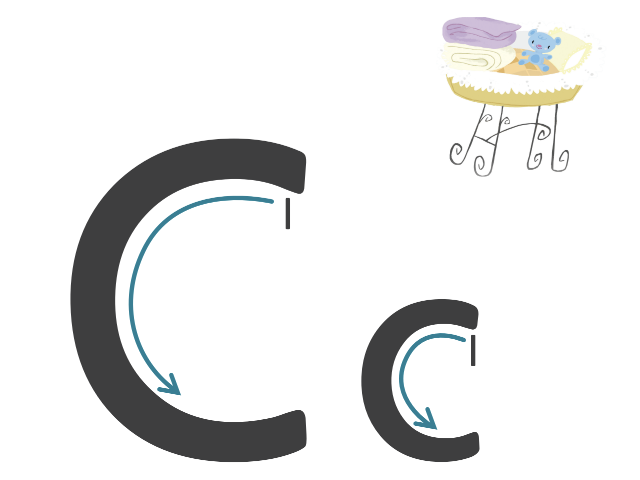 [Speaker Notes: Señale la letra C mayúscula y diga: Esta es la C mayúscula. Señale la letra c minúscula y diga: Esta es la c minúscula. 
Señale la letra C mayúscula y diga: Ahora vamos a repetir todos juntos. Repita con los estudiantes: Esta es la C mayúscula. Señale la letra c minúscula y diga: Ahora vamos a repetir todos juntos. Repita con los estudiantes: Esta es la c minúscula. 
Avance a la siguiente diapositiva.]
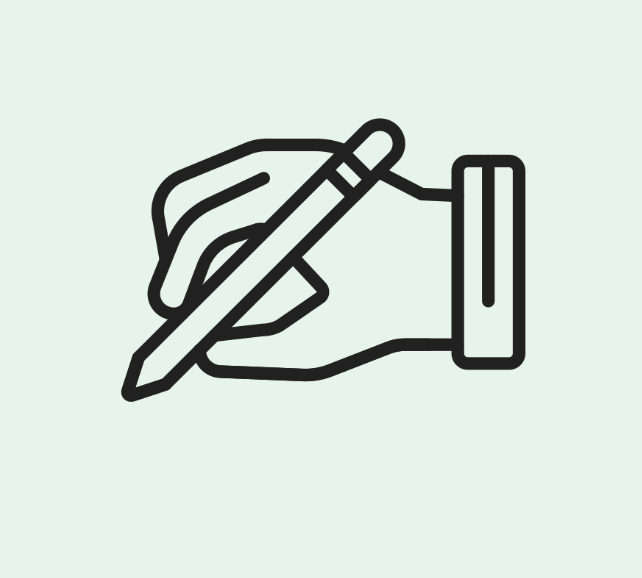 5. Caligrafía
[Speaker Notes: Comience en la diapositiva número 18.]
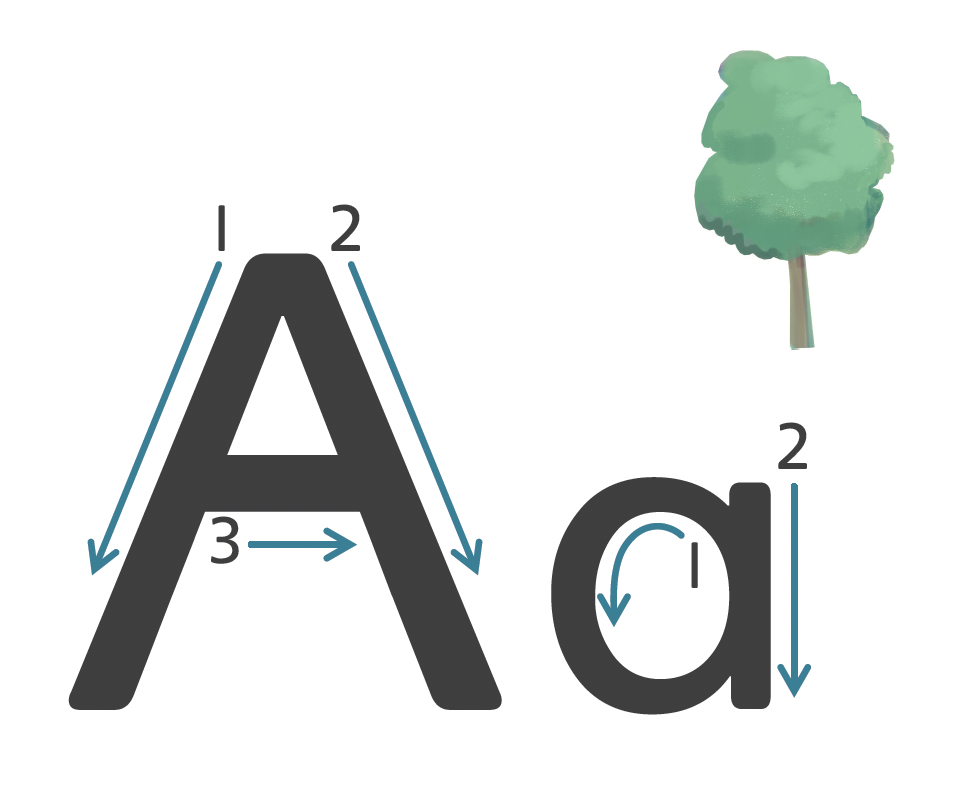 [Speaker Notes: Diga: Esta es la letra Aa mayúscula y minúscula. Para escribir la letra a minúscula traza un círculo hacia atrás. Traza una línea recta hacia abajo a la derecha.
Modele cómo escribir la a minúscula con movimientos grandes y exagerados. 
Diga: Intenta escribir la a minúscula en el aire. 
Anime a los estudiantes a practicar escribir en el aire y utilice el Cartel de formación de letras como apoyo visual. Repita con la A mayúscula.
Diga: Para escribir la letra A mayúscula, traza una línea inclinada hacia abajo y a la izquierda. Traza otra línea inclinada hacia abajo y a la derecha. Traza una línea recta en el medio.
Avance a la siguiente diapositiva.]
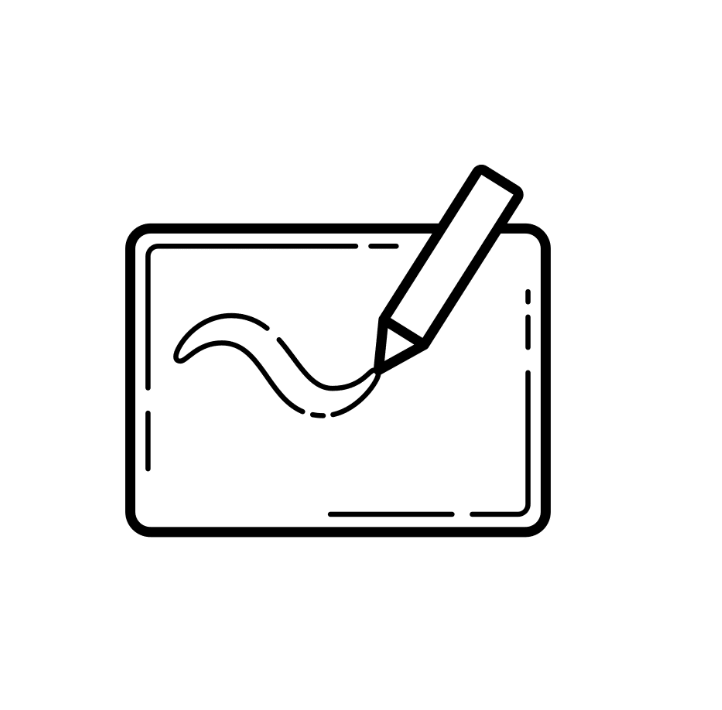 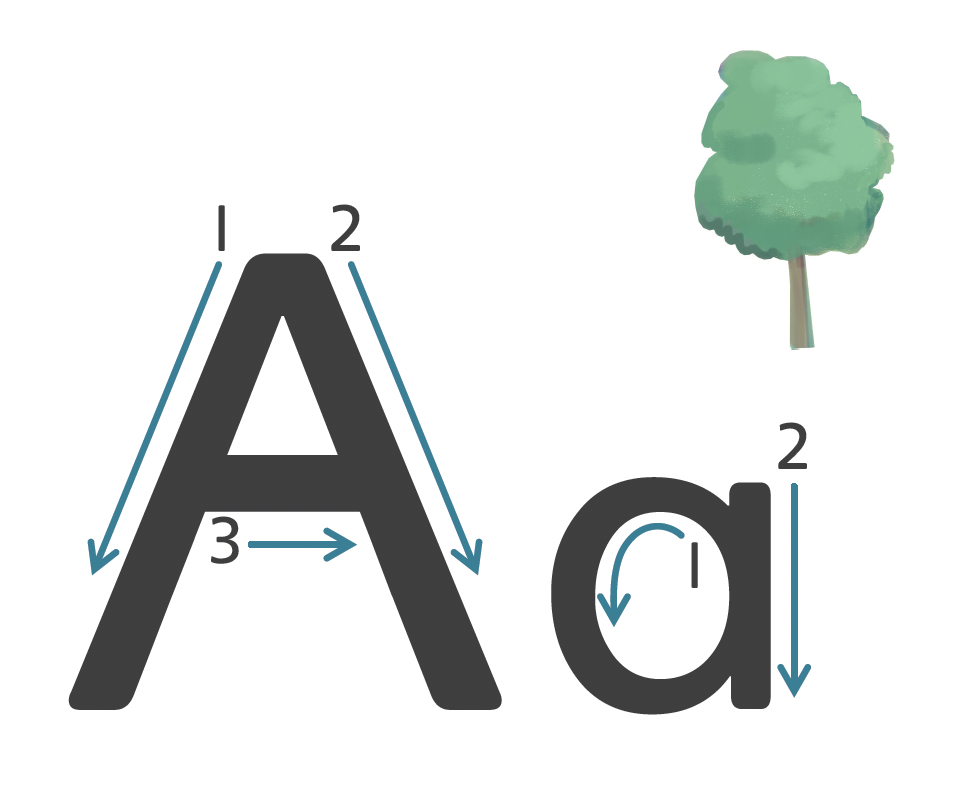 [Speaker Notes: Práctica en pizarras: La letra Aa
Diga: Ahora vamos a escribir la letra Aa en nuestras pizarras. Mira cómo lo hago. Vamos a empezar con la a minúscula. Traza un círculo hacia atrás. Traza una línea recta hacia abajo a la derecha. Practiquemos juntos. 
Guíe a los estudiantes paso a paso, animándolos a consultar el cartel o los Cartelitos de formación de letras para apoyarse al escribir la letra y seguir los pasos correctamente empezando con 1.
Repita con la A mayúscula. 
Diga: Traza una línea inclinada hacia abajo y a la izquierda. Traza otra línea inclinada hacia abajo y a la derecha. Traza una línea recta en el medio.
Guíe a los estudiantes paso a paso. 
Anime a los estudiantes a mostrar sus pizarras después de escribir cada letra.
Avance a la siguiente diapositiva.]
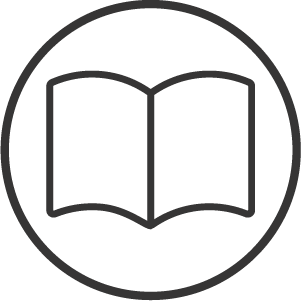 6. Lectura compartida
[Speaker Notes: Comience en la diapositiva número 21.]
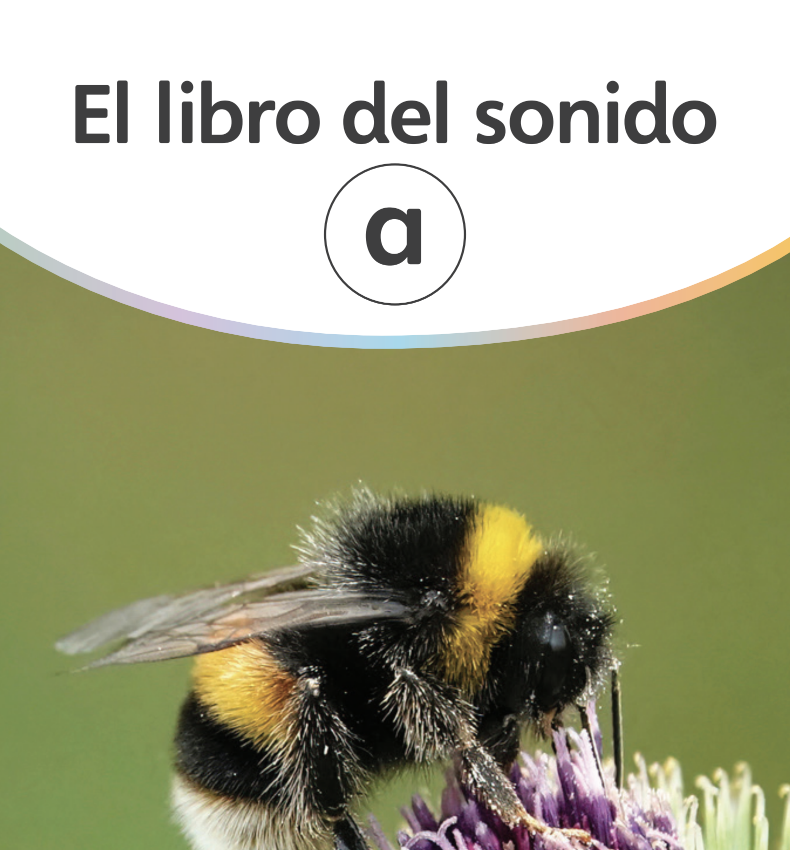 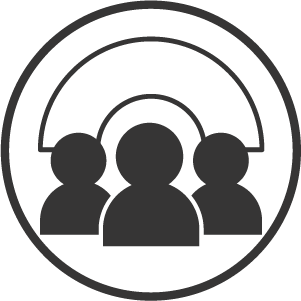 [Speaker Notes: Hoy los estudiantes tendrán la oportunidad de practicar identificar el sonido inicial de la vocal /a/ en El libro del sonido /a/. 

Diga: Hoy vamos a leer juntos un texto llamado El libro del sonido /a/. Este texto nos ayudará a practicar el sonido de la vocal /a/. Este texto tiene palabras que comienzan con el sonido /a/ que estamos aprendiendo. ¿Listos?
Avance a la diapositiva número 22.]
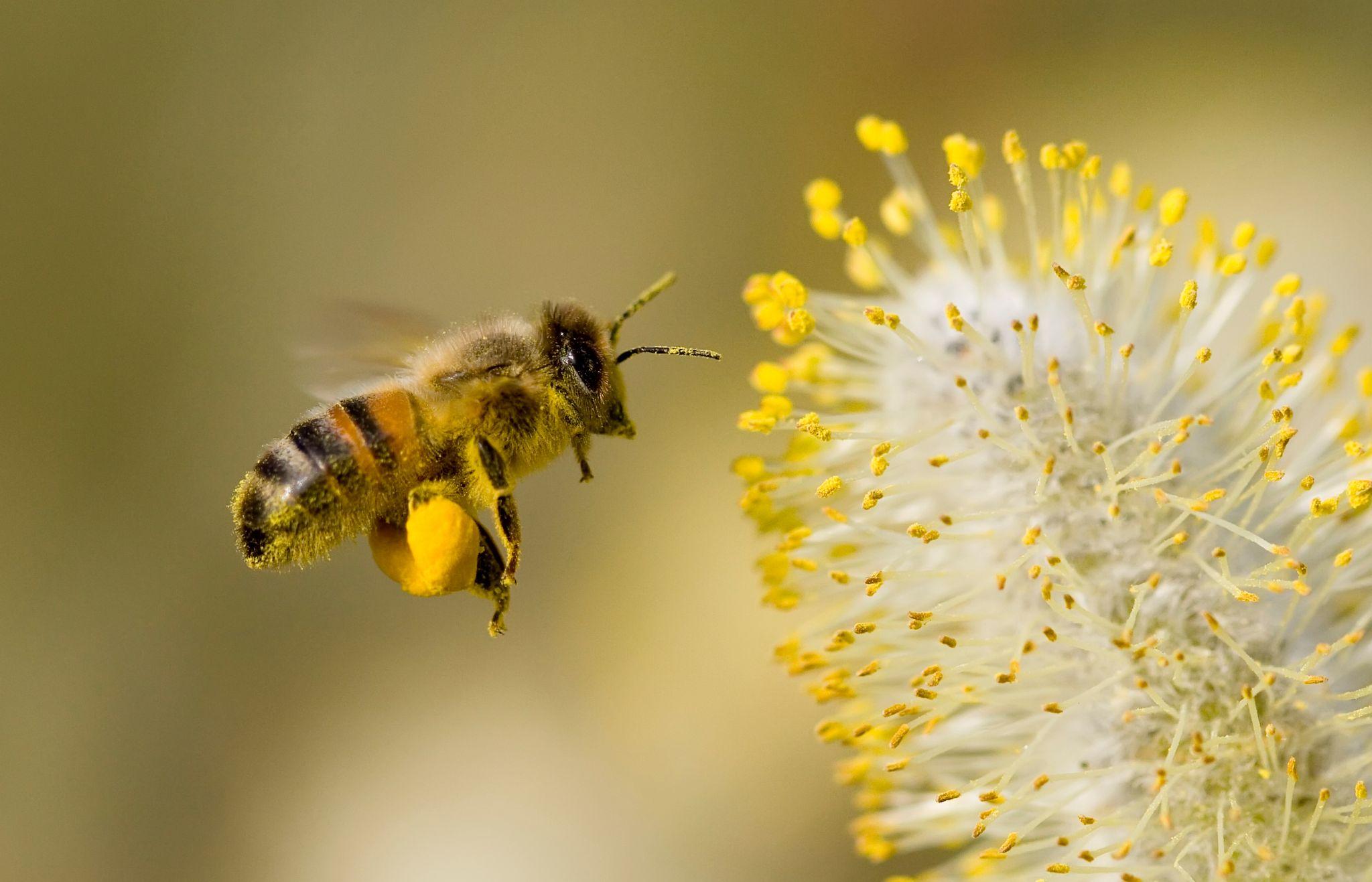 abeja
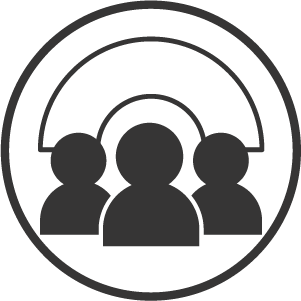 [Speaker Notes: Modele señalando la letra a en la palabra abeja. 
Diga: El primer sonido que escucho en la palabra abeja es /a/: abeja, /a/. 
Avance a la siguiente diapositiva.]
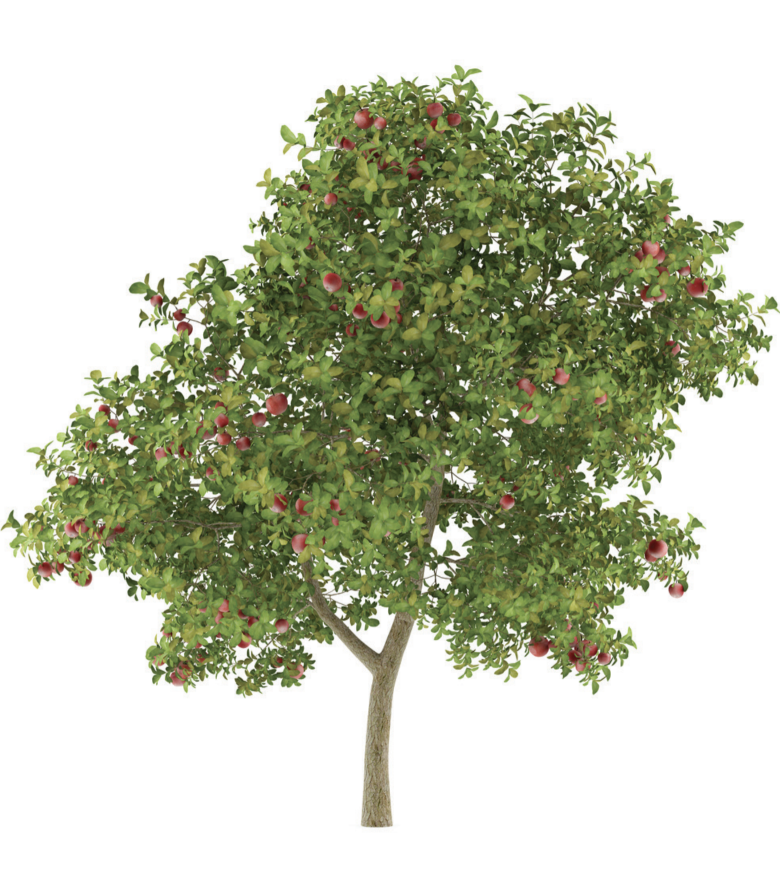 árbol
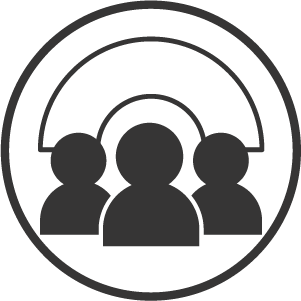 [Speaker Notes: Diga: ¿Viste cómo lo hice? Ahora, vamos a practicar juntos. 
Diga: El primer sonido que escucho en la palabra árbol es /a/. Señale la letra a en la palabra árbol. Vamos a repetir todos juntos: árbol, /a/. 
Avance a la siguiente diapositiva.]
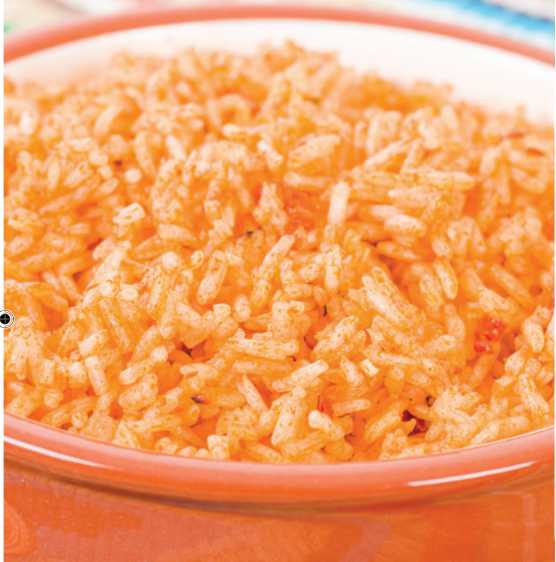 arroz
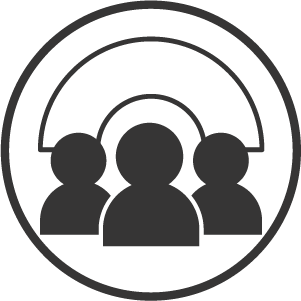 [Speaker Notes: Diga: El primer sonido que escucho en la palabra arroz es /a/. Señale la letra a en la palabra arroz. Vamos a repetir todos juntos: arroz, /a/. 
Avance a la siguiente diapositiva.]
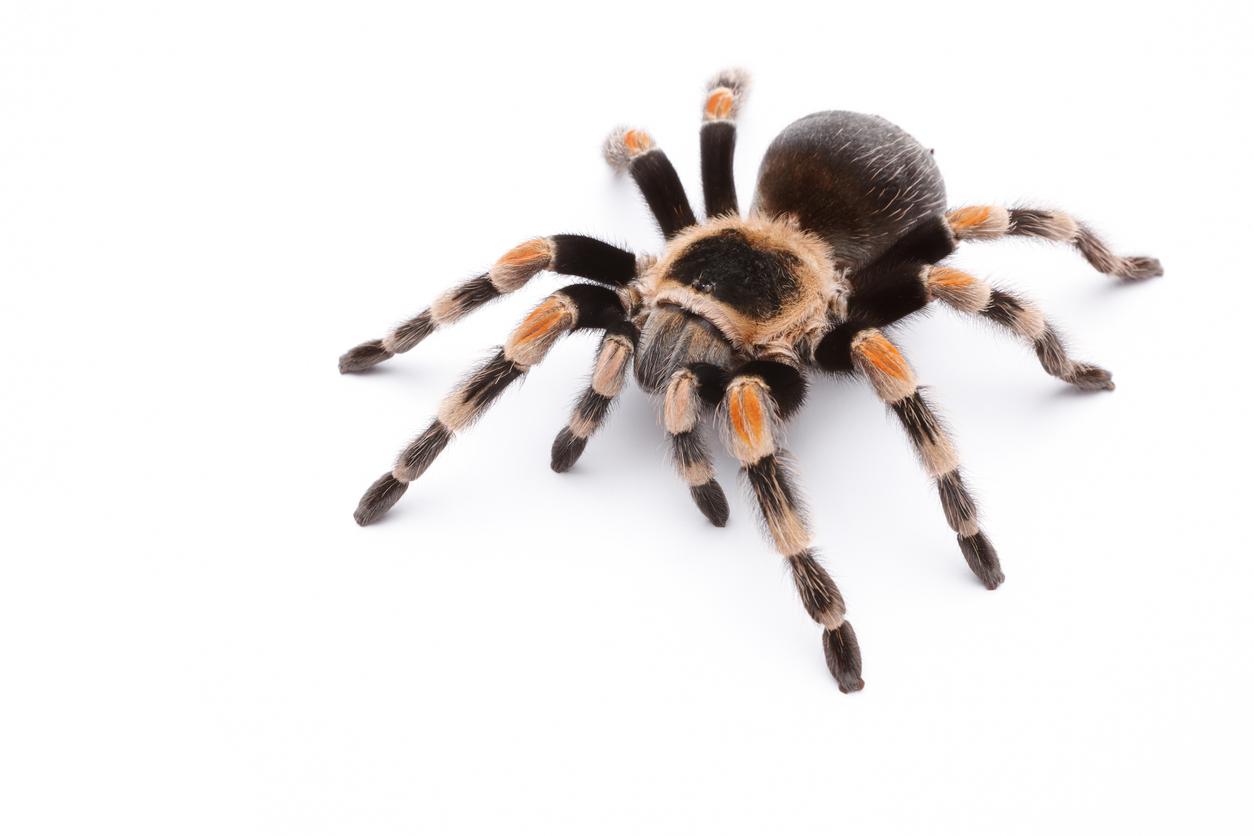 araña
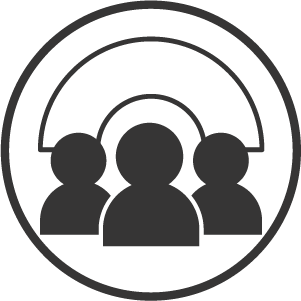 [Speaker Notes: Diga: El primer sonido que escucho en la palabra araña es /a/. Señale la letra a en la palabra araña. Vamos a repetir todos juntos: araña, /a/. 
Avance a la siguiente diapositiva.]
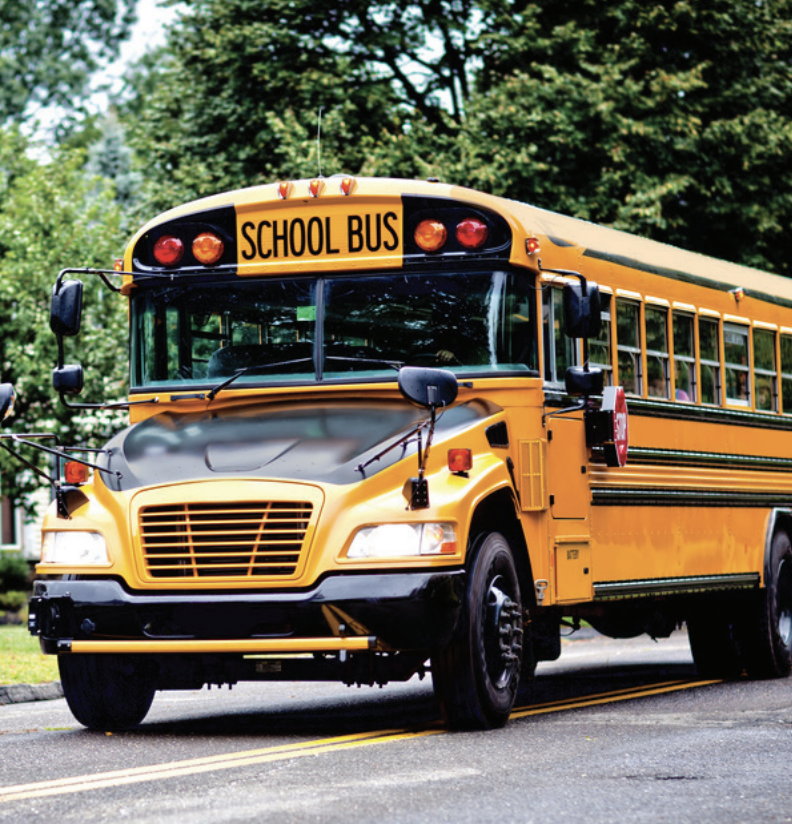 autobús
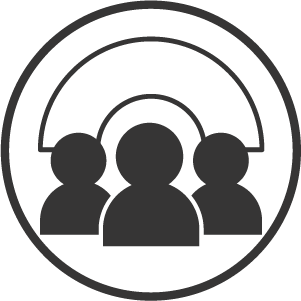 [Speaker Notes: Diga: El primer sonido que escucho en la palabra autobús es /a/. Señale la letra a en la palabra autobús. Vamos a repetir todos juntos: autobús, /a/. 
Avance a la siguiente diapositiva.]
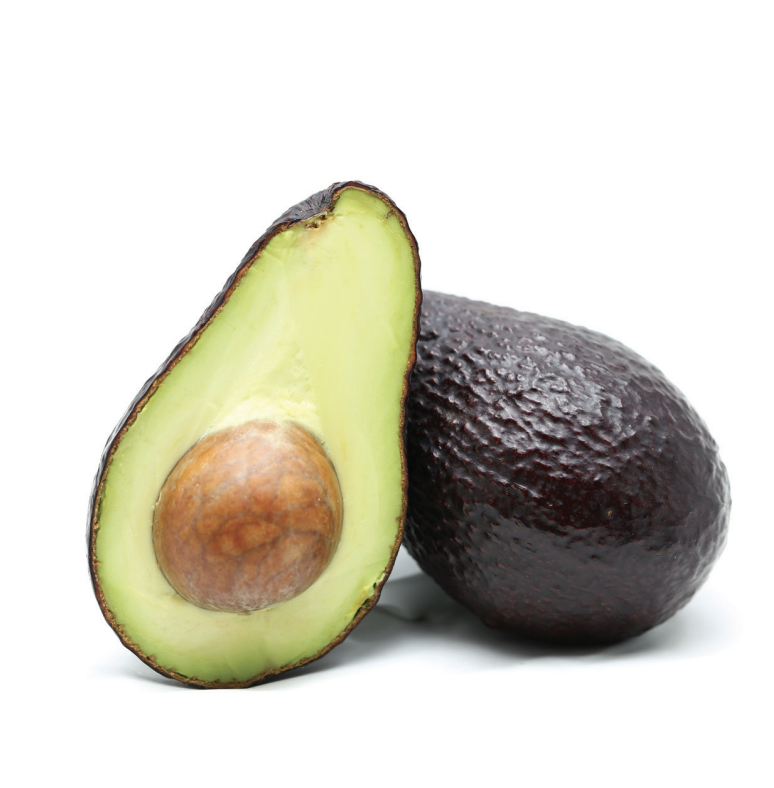 aguacate
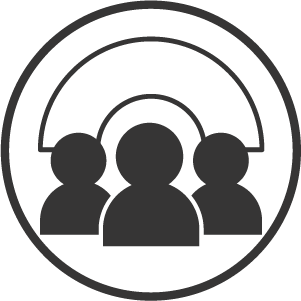 [Speaker Notes: Diga: El primer sonido que escucho en la palabra aguacate es /a/. Señale la letra a en la palabra aguacate. Vamos a repetir todos juntos: aguacate, /a/. 
Avance a la siguiente diapositiva.]
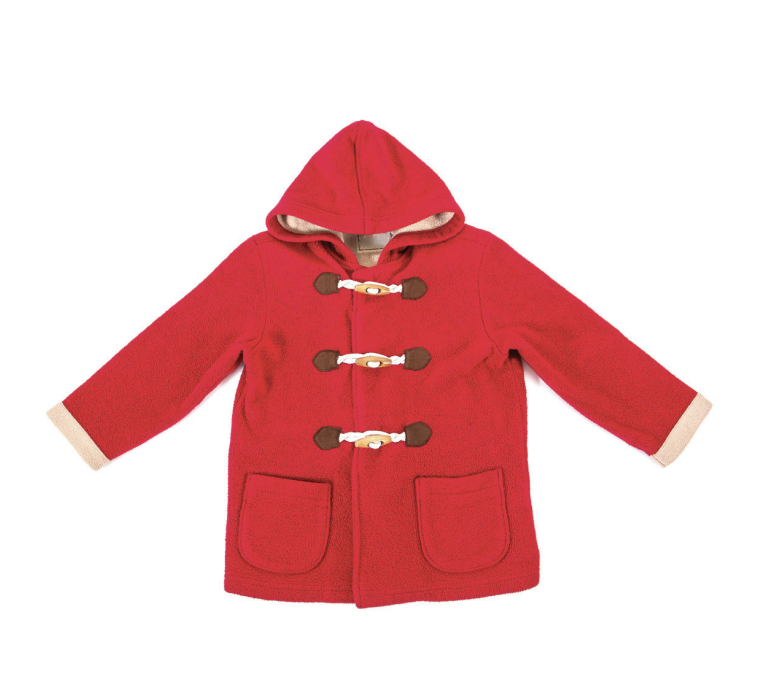 abrigo
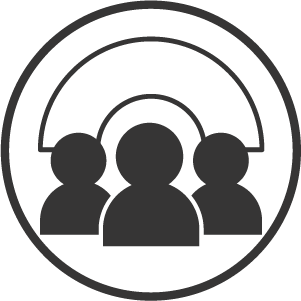 [Speaker Notes: Diga: El primer sonido que escucho en la palabra abrigo es /a/. Señale la letra a en la palabra abrigo. Vamos a repetir todos juntos: abrigo, /a/. 
Avance a la siguiente diapositiva.]
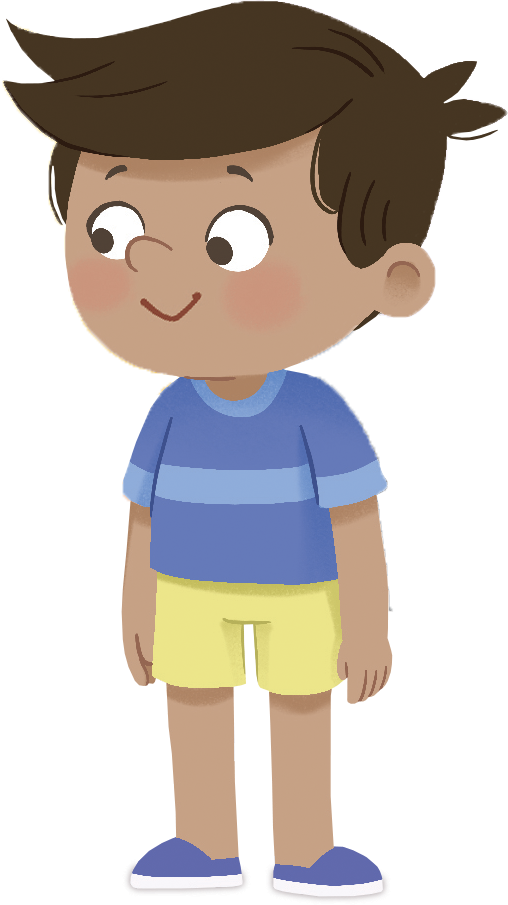 ¡Felicidades!
El día está completo, 
¡excelente trabajo!
Día 2
[Speaker Notes: ¡Hola, lectores! Hoy vamos a continuar aprendiendo sobre palabras que riman y el sonido de la vocal a. Escuchen con atención y usen sus oídos para descubrir el sonido /a/ y palabras con la vocal a. ¿Listos?]
1. Conciencia fonológica
[Speaker Notes: Diga: Escuchen las palabras pasa, taza, limón. Pasa y casa riman porque los sonidos finales -asa suenan iguales.
Avance a la diapositiva número 32.]
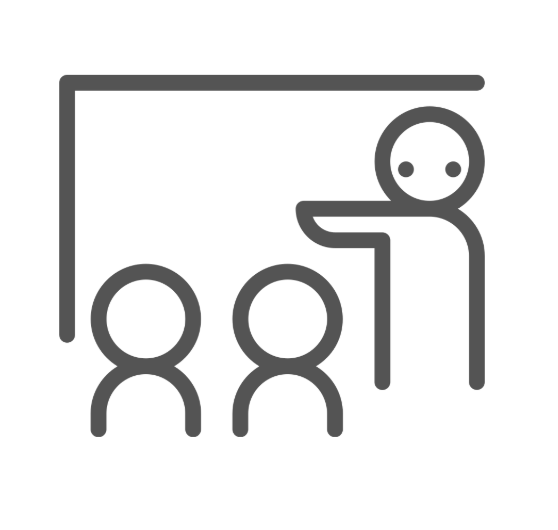 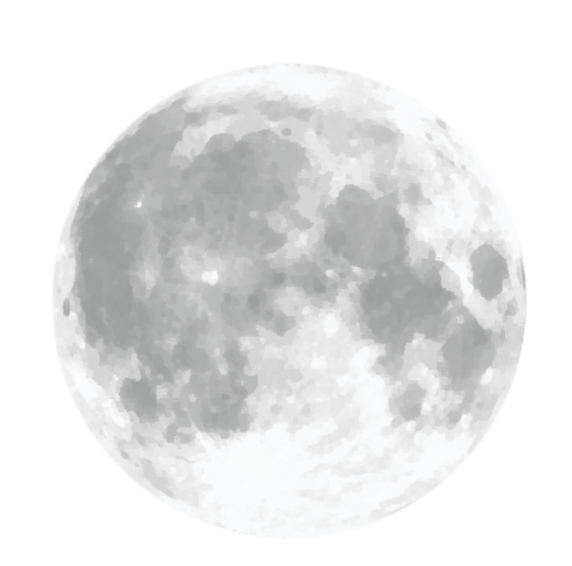 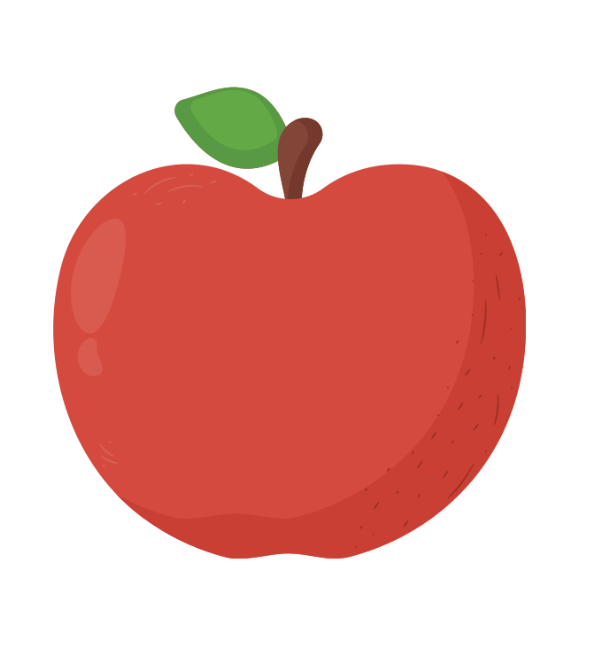 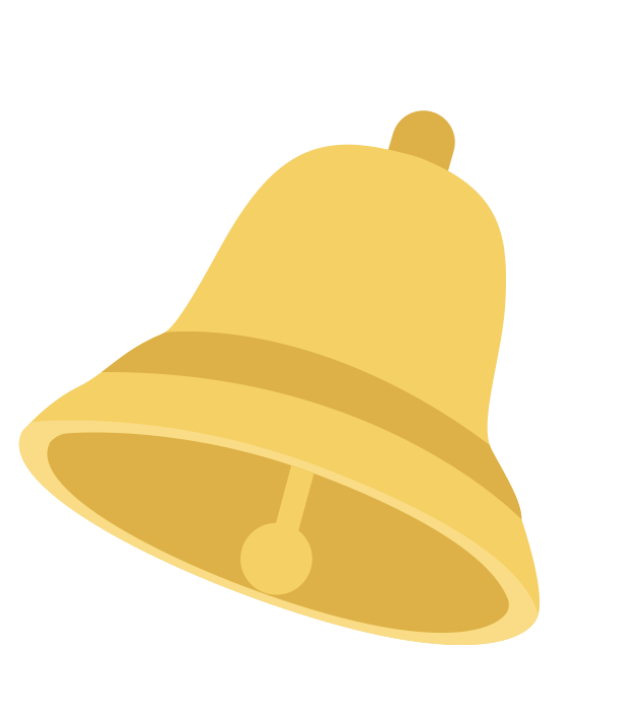 [Speaker Notes: Diga: Escuchen con atención. Voy a decir dos palabras. Si riman, pongan su pulgar hacia arriba y, si no riman, pongan su pulgar hacia abajo.
Diga: manzana, (haga clic), luna. (Repita si es necesario). 
Diga: Ahora escuchen: manzana, (haga clic), campana. 
Diga: Si riman, pongan su pulgar hacia arriba y, si no riman, pongan su pulgar hacia abajo. (Repita si es necesario). 
Haga clic
Diga: ¡Muy bien! manzana y campana riman. 
Avance a la siguiente diapositiva.]
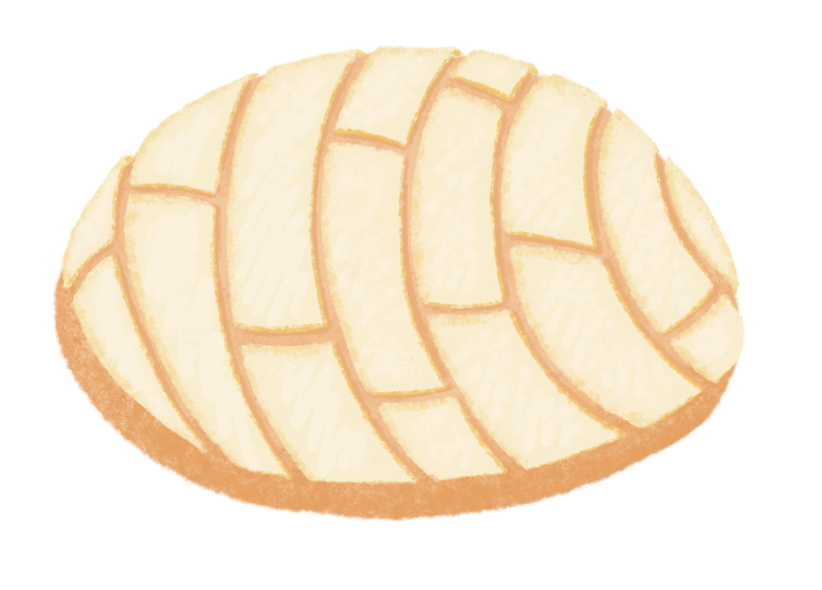 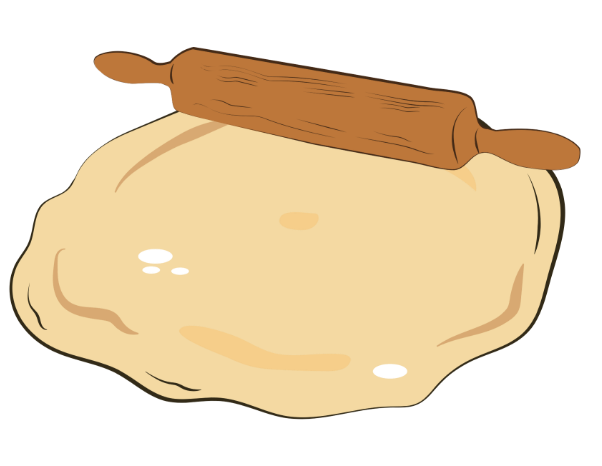 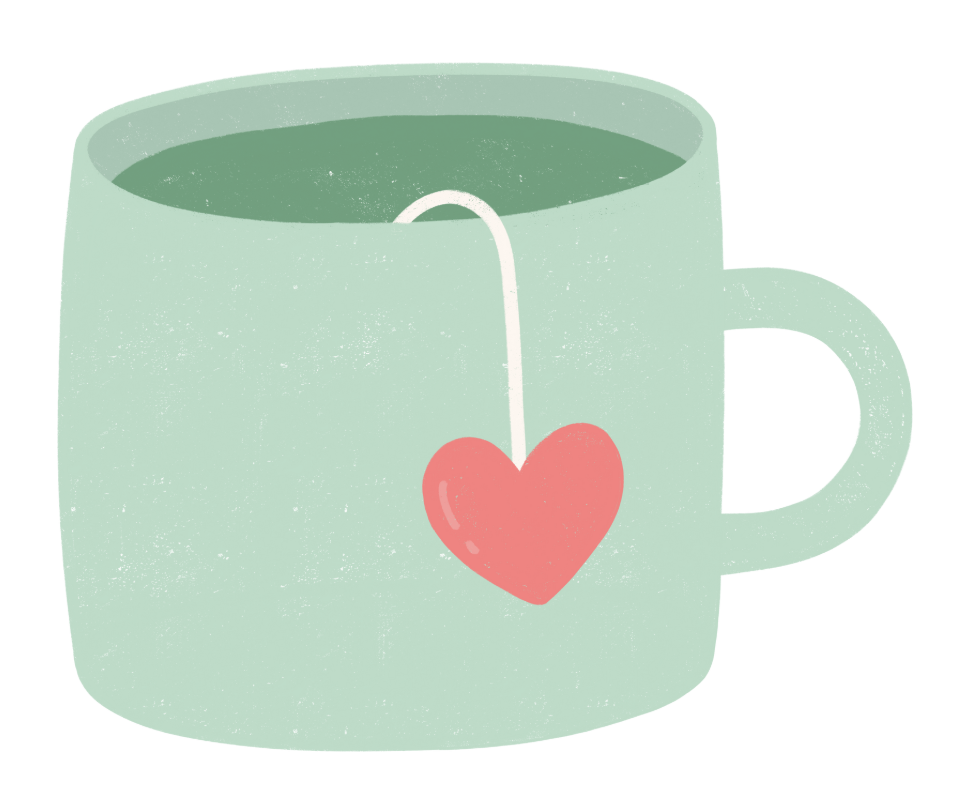 [Speaker Notes: Diga: Voy a decir otras dos palabras. Si riman, pongan su pulgar hacia arriba y, si no riman, pongan su pulgar hacia abajo.
Diga: masa, (haga clic) pan. (Repita si es necesario). 
Diga: Ahora escuchen: masa, (haga clic), taza. 
Diga: Si riman, pongan su pulgar hacia arriba y, si no riman, pongan su pulgar hacia abajo. (Repita si es necesario). 
Haga clic
Diga: ¡Muy bien! masa y taza riman. 
Avance a la siguiente diapositiva.]
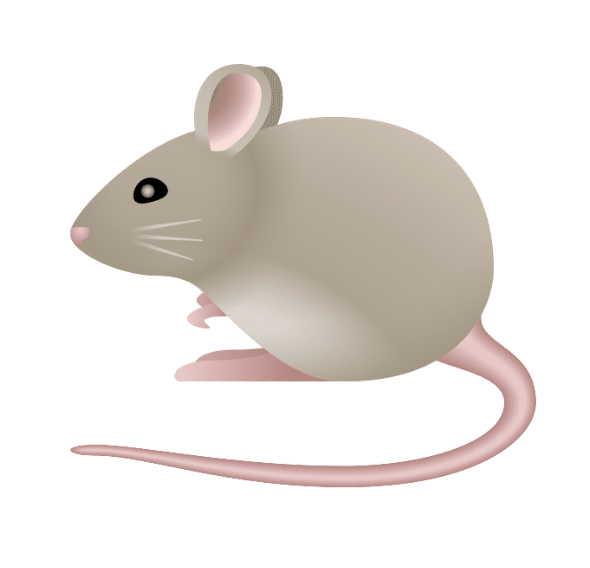 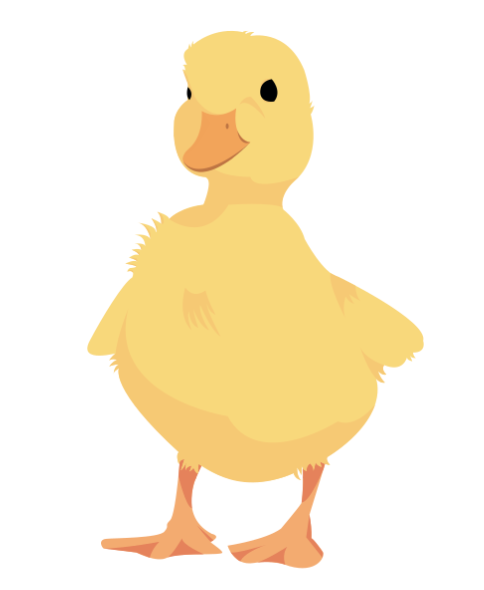 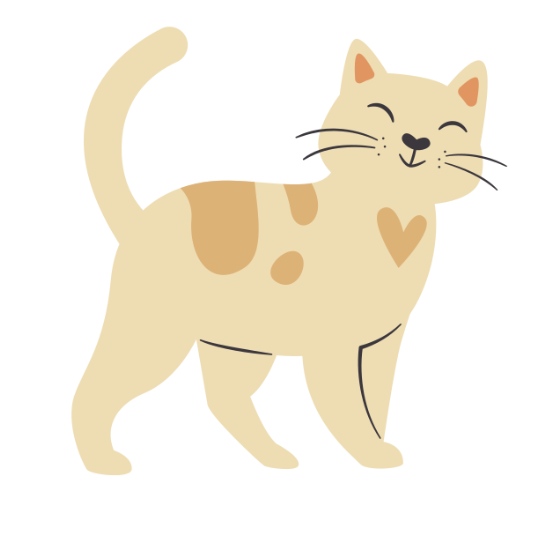 [Speaker Notes: Diga: Voy a decir otras dos palabras. Si riman, pongan su pulgar hacia arriba y, si no riman, pongan su pulgar hacia abajo.
Diga: pato, (haga clic) ratón. (Repita si es necesario). 
Diga: Ahora escuchen: pato, (haga clic), gato. 
Diga: Si riman, pongan su pulgar hacia arriba y, si no riman, pongan su pulgar hacia abajo. (Repita si es necesario). 
Haga clic
Diga: ¡Muy bien! pato y gato riman. 
Avance a la siguiente diapositiva.]
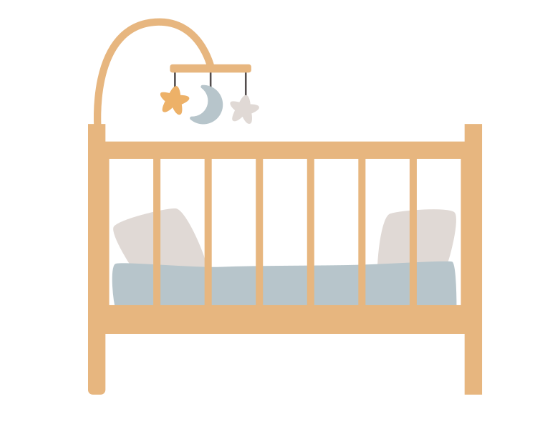 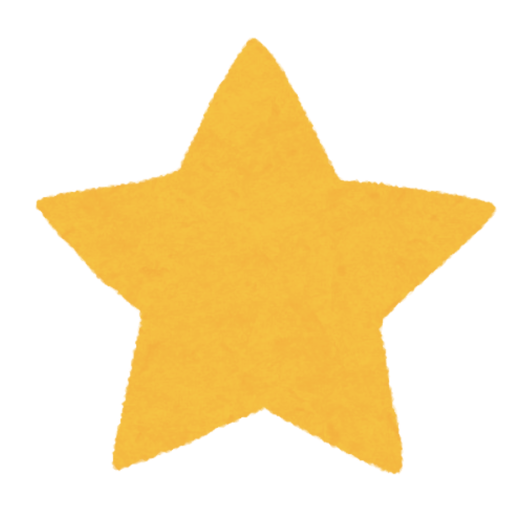 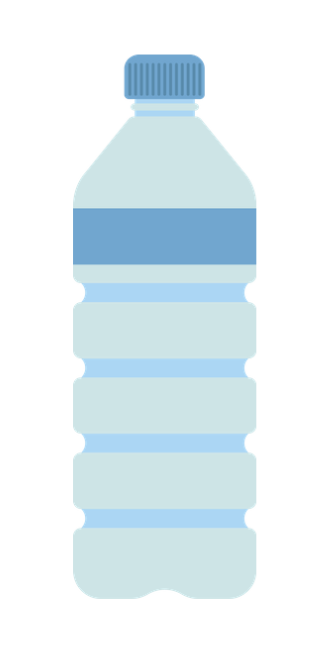 [Speaker Notes: Diga: Voy a decir otras dos palabras. Si riman, pongan su pulgar hacia arriba y, si no riman, pongan su pulgar hacia abajo.
Diga: estrella, (haga clic) cuna. (Repita si es necesario). 
Diga: Ahora escuchen: estrella, (haga clic), botella. 
Diga: Si riman, pongan su pulgar hacia arriba y, si no riman, pongan su pulgar hacia abajo. (Repita si es necesario). 
Haga clic
Diga: ¡Muy bien! estrella y botella riman. 
Avance a la siguiente diapositiva.]
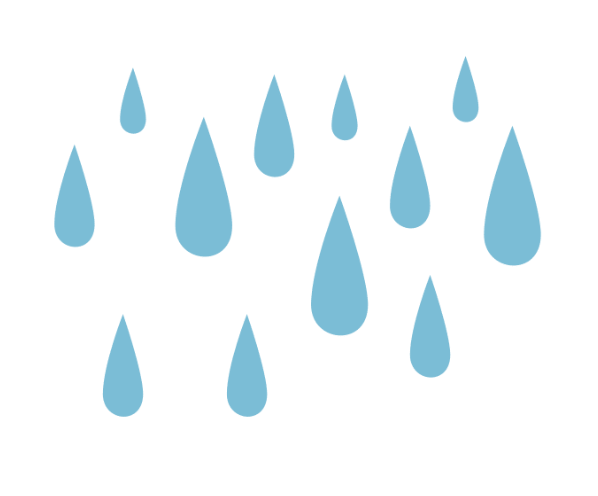 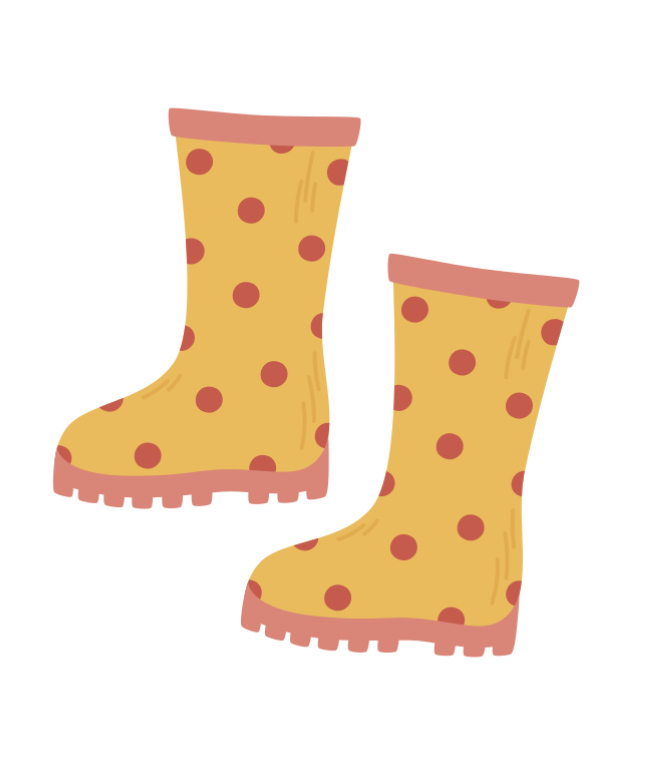 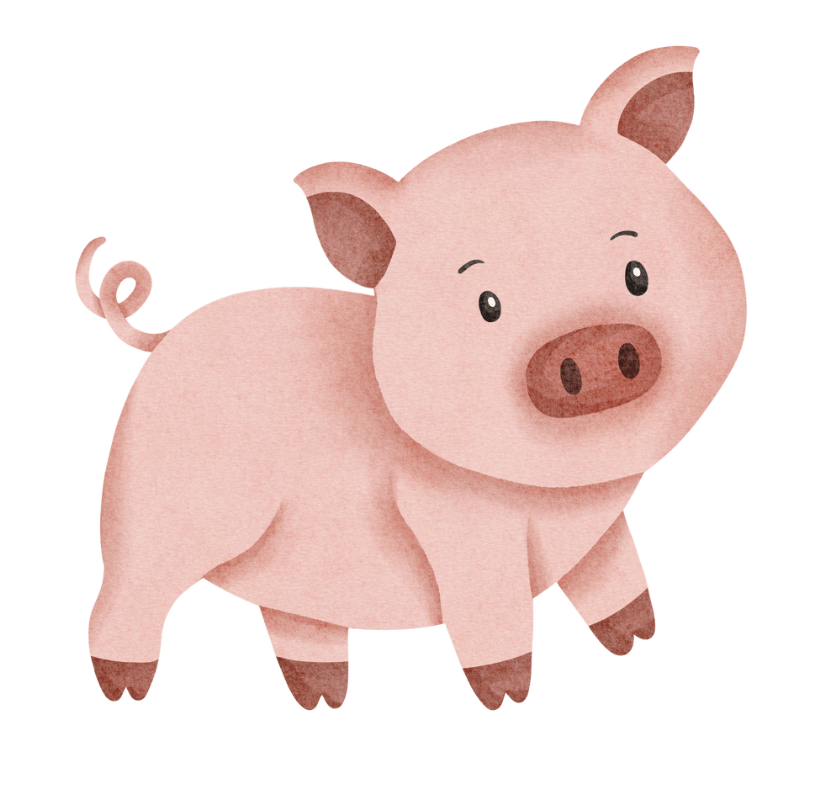 [Speaker Notes: Diga: Voy a decir otras dos palabras. Si riman, pongan su pulgar hacia arriba y, si no riman, pongan su pulgar hacia abajo.
Diga: botas, (haga clic) gotas. (Repita si es necesario). 
Diga: Ahora escuchen: botas, (haga clic), cerdo. 
Diga: Si riman, pongan su pulgar hacia arriba y, si no riman, pongan su pulgar hacia abajo. (Repita si es necesario). 
Haga clic
Diga: ¡Muy bien! botas y gotas riman. 
Avance a la siguiente diapositiva.]
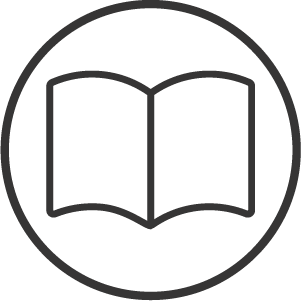 2. Conciencia del texto impreso
[Speaker Notes: Diferenciar entre palabras e imágenes
Avance a la diapositiva número 38.]
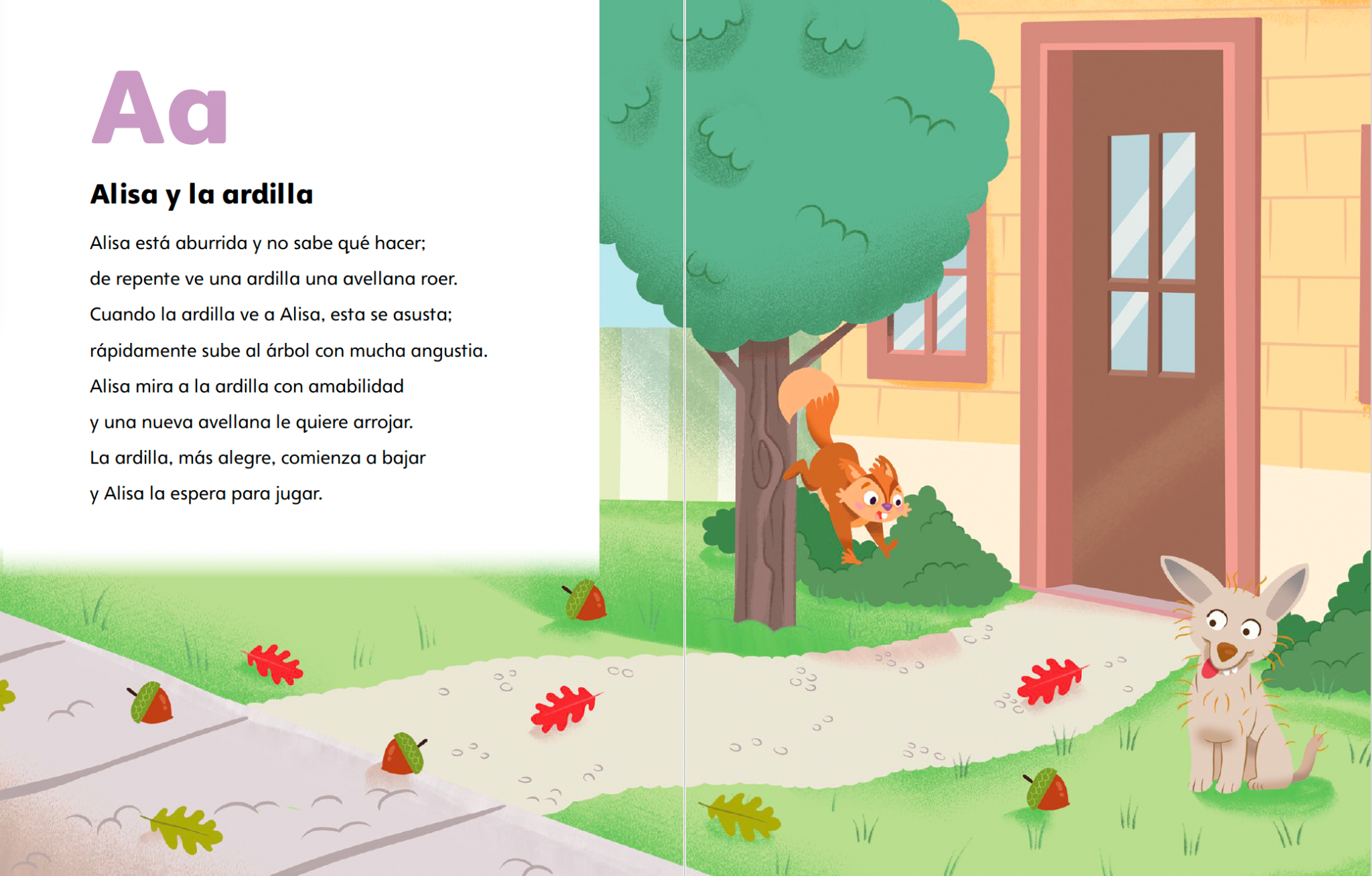 [Speaker Notes: Diga: ¿Qué ven en esta página? (un perro, una ardilla, un árbol) Cuando leemos, leemos palabras. 
Señale algunas palabras del poema y diga: Las palabras cuentan una historia. Señale las imágenes en el poema. Las imágenes apoyan la información que estamos leyendo. 
Señale el poema y diga: ¿Dónde están las palabras? Pida a algunos voluntarios que señalen palabras en el poema. 
Diga: ¿Dónde están las imágenes? Pida a algunos voluntarios que señalen imágenes en el poema. 
Avance a la siguiente diapositiva.]
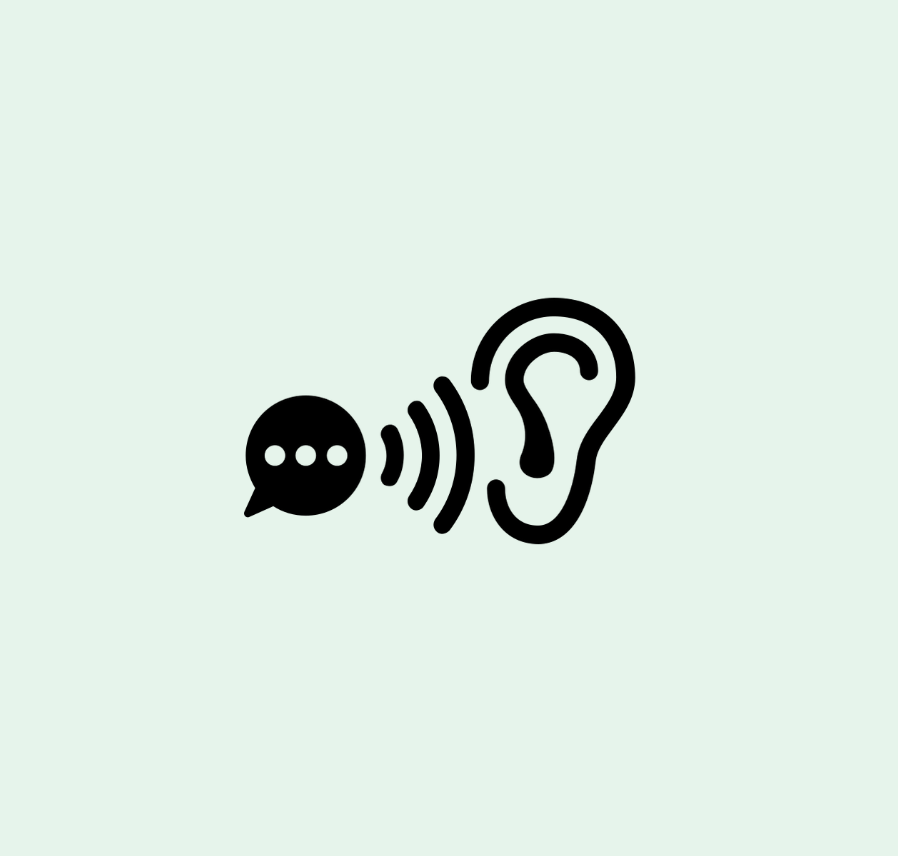 3. Letras y sonidos
[Speaker Notes: La vocal a 
Comience en la diapositiva número 40.]
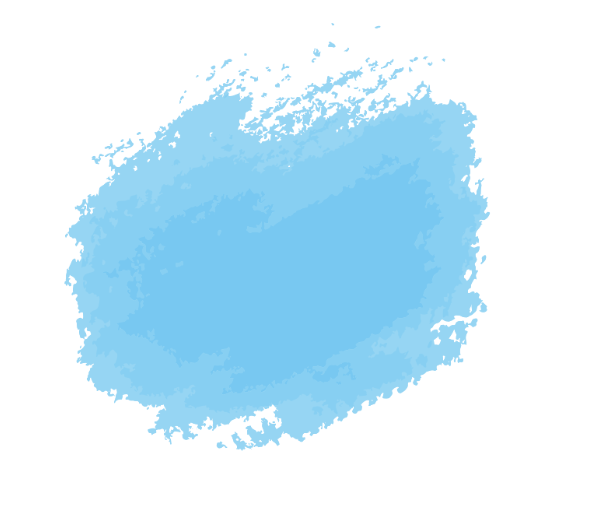 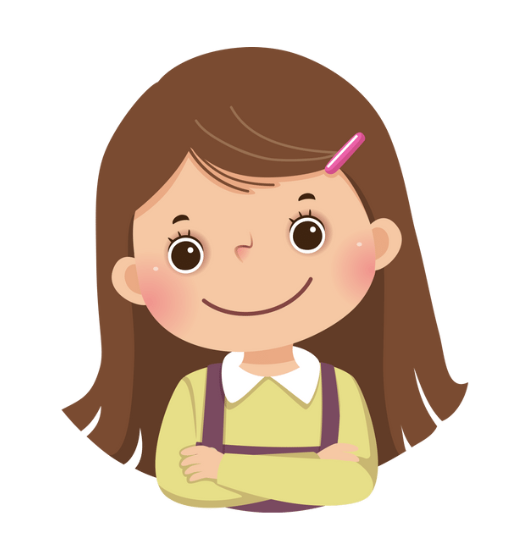 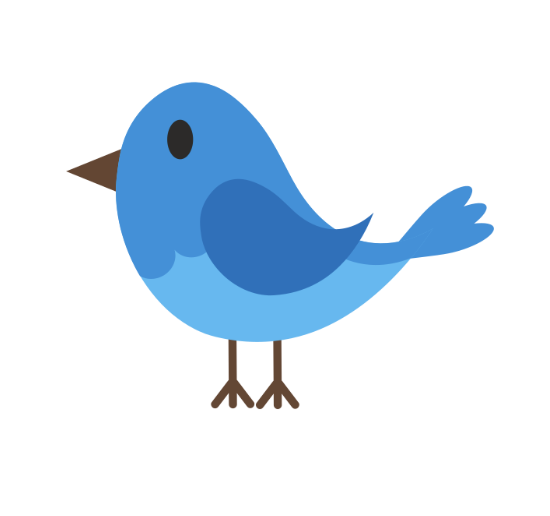 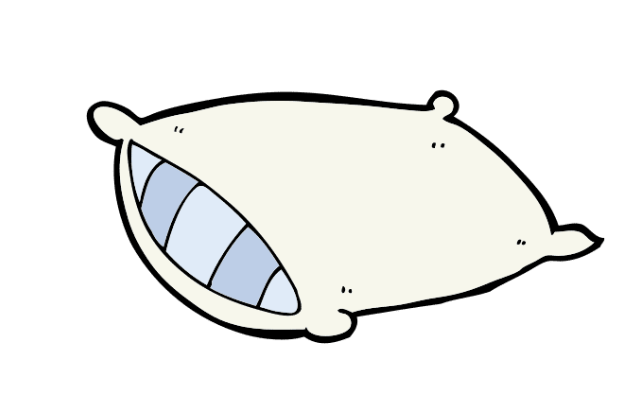 a
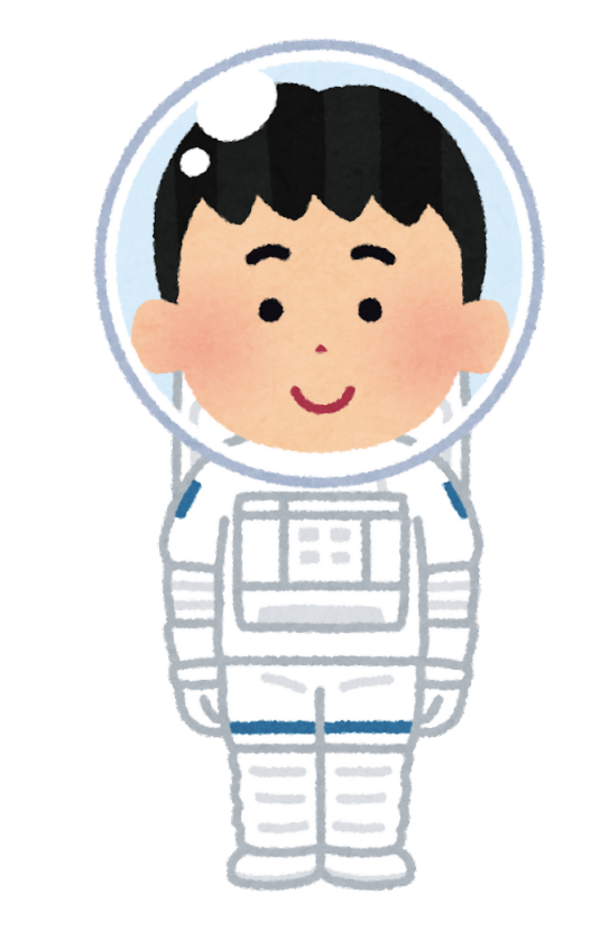 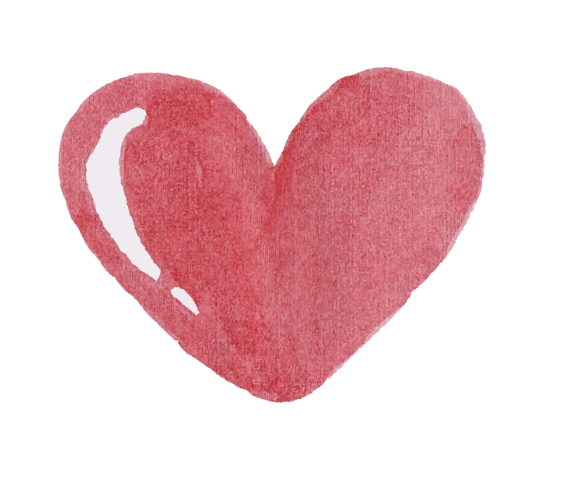 [Speaker Notes: Diga: Esta es la letra a. Escucha el sonido que hace: /a/. Mírame decirlo: /aaaa/. Ahora, ¡es tu turno! Di el sonido /a/ conmigo: /a/. 
Diga: /a/ como en ama. (Haga clic)
Diga: /a/ como en ave. (Haga clic)
Diga: /a/ como en Ana. (Haga clic)
Diga: /a/ como en azul. (Haga clic)
Diga: /a/ como en almohada. (Haga clic)
Diga: /a/ como en astronauta. (Haga clic)
Avance a la siguiente diapositiva.]
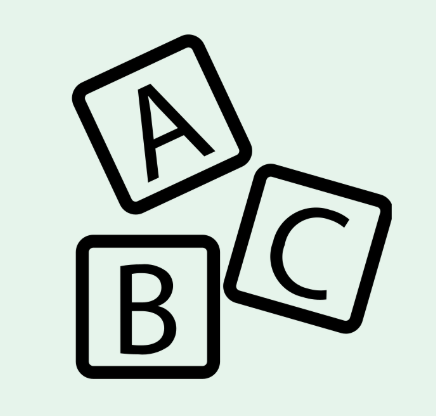 4. Conocimiento alfabético
[Speaker Notes: Identificar las letras mayúsculas y minúsculas
Comience en la diapositiva número 42.]
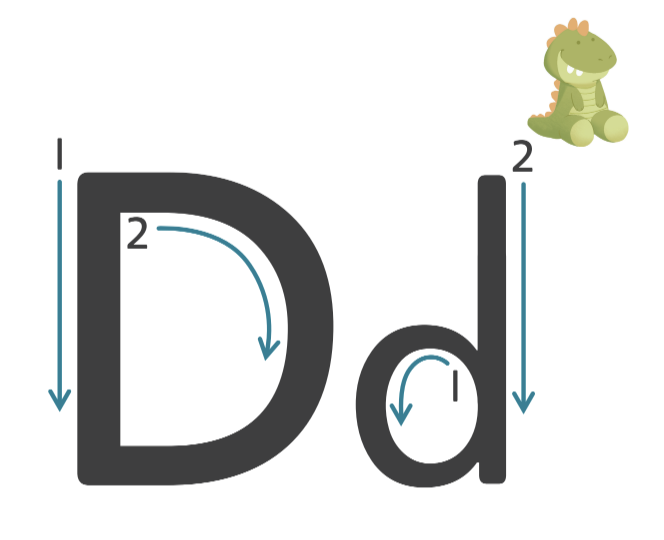 [Speaker Notes: Señale la letra D mayúscula y diga: Esta es la D mayúscula. Señale la letra d minúscula y diga: Esta es la d minúscula. 
Señale la letra D mayúscula y diga: Ahora vamos a repetir todos juntos. Repita con los estudiantes: Esta es la D mayúscula. Señale la letra d minúscula y diga: Ahora vamos a repetir todos juntos. Repita con los estudiantes: Esta es la d minúscula. 
Avance a la siguiente diapositiva.]
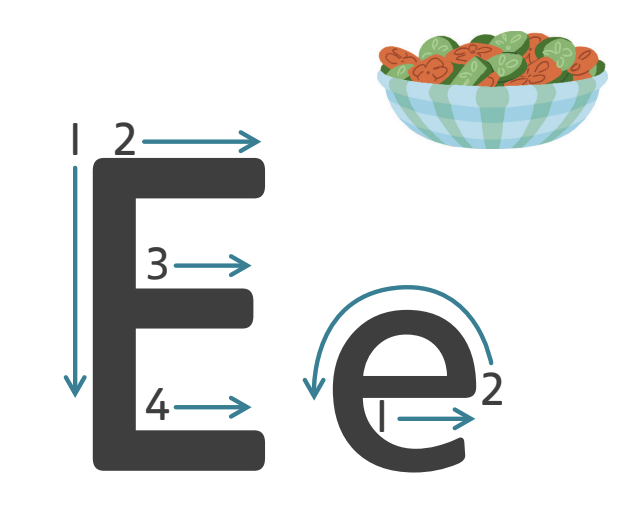 [Speaker Notes: Señale la letra E mayúscula y diga: Esta es la E mayúscula. Señale la letra e minúscula y diga: Esta es la e minúscula. 
Señale la letra E mayúscula y diga: Ahora vamos a repetir todos juntos. Repita con los estudiantes: Esta es la E mayúscula. Señale la letra e minúscula y diga: Ahora vamos a repetir todos juntos. Repita con los estudiantes: Esta es la e minúscula. 
Avance a la siguiente diapositiva.]
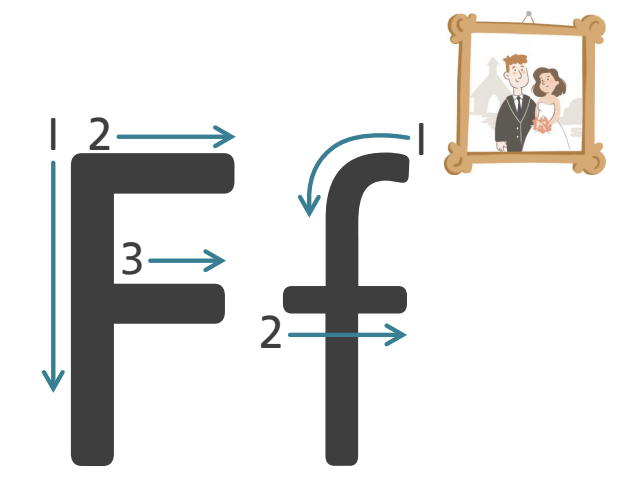 [Speaker Notes: Señale la letra F mayúscula y diga: Esta es la F mayúscula. Señale la letra f minúscula y diga: Esta es la f minúscula. 
Señale la letra F mayúscula y diga: Ahora vamos a repetir todos juntos. Repita con los estudiantes: Esta es la F mayúscula. Señale la letra f minúscula y diga: Ahora vamos a repetir todos juntos. Repita con los estudiantes: Esta es la f minúscula. 
Avance a la siguiente diapositiva.]
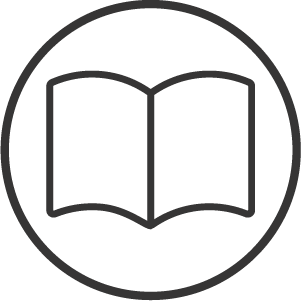 5. Lectura compartida
[Speaker Notes: Comience en la diapositiva número 46.]
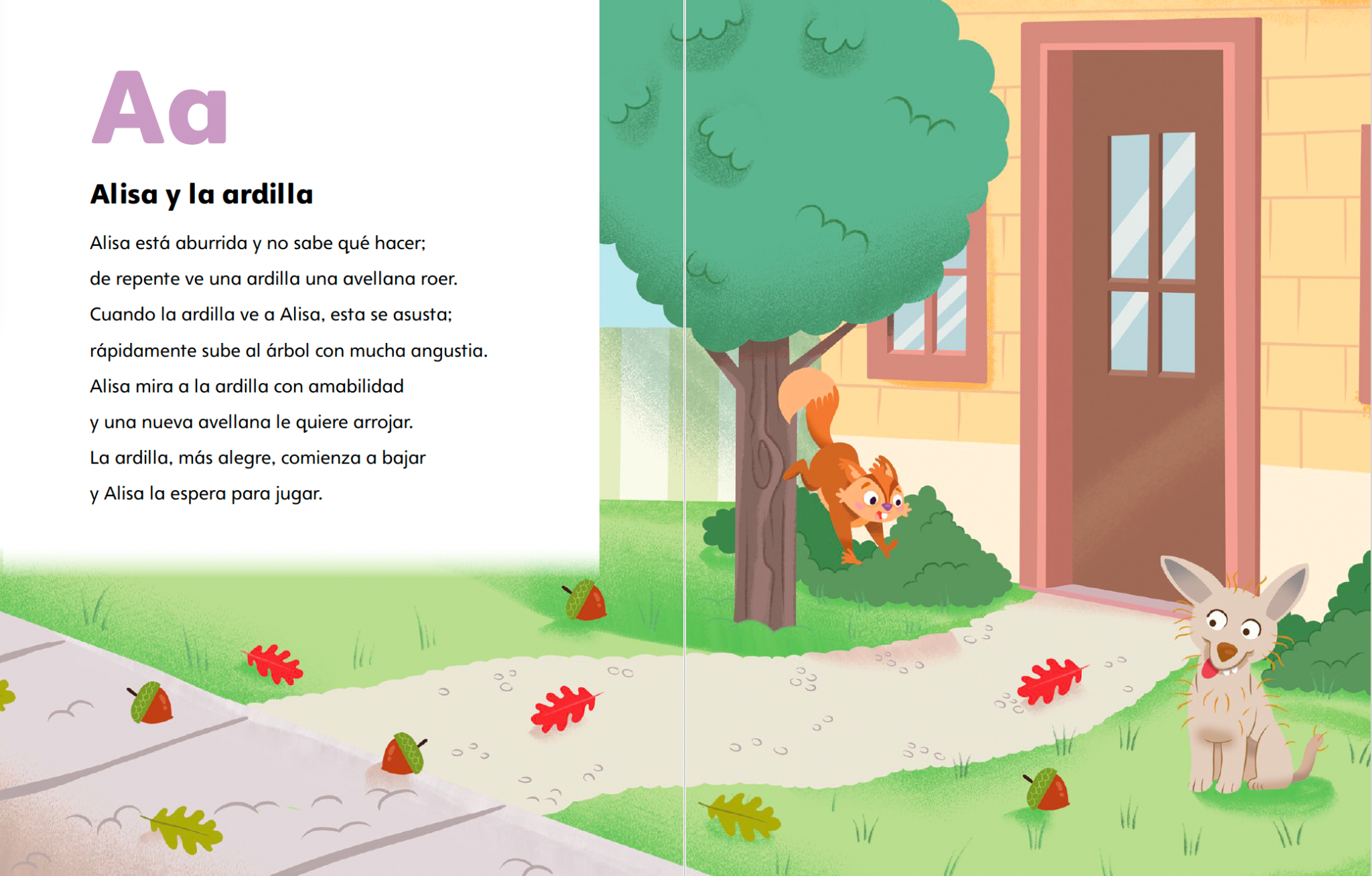 [Speaker Notes: Hoy los estudiantes tendrán la oportunidad de identificar el sonido inicial /a/ en el poema de la letra Aa: Alisa y la ardilla. 
Antes de leer 

Diga: Hoy vamos a leer un texto juntos. Este texto nos ayudará a practicar el sonido de la letra Aa. Este texto tiene palabras con el sonido inicial /a/ que estamos aprendiendo esta semana. Primero vamos a prepararnos para leer. 
Señale dónde comenzar a leer y siga con su dedo o apuntador para indicar cómo se mueve la lectura. 
Diga: Voy a leer este poema titulado Alisa y la ardilla. Mientras lo leo, presten atención a las palabras con el sonido inicial /a/. ¿Listos? 
Lea el poema haciendo énfasis en las palabras que comienzan con el sonido /a/. 
Diga: ¿Viste cómo lo hice? Ahora, inténtalo conmigo. 
Durante la lectura 

Diga: Recuerda estar atento al ícono, que te indicará cuándo es tu turno para ayudarme a leer. ¡También puedes leer todo el tiempo si puedes hacerlo! Ahora, comencemos.
Lea el poema completo a coro con los estudiantes. Guíelos para que identifiquen las palabras del poema con el sonido inicial /a/. (Alisa, aburrida, ardilla, avellana, asusta, árbol, angustia, amabilidad, arrojar, alegre)
Diga: ¿Qué sonido escuchamos al inicio de estas palabras? (/a/)

Después de leer 

Desarrollo del lenguaje: 
Diga: Comparte con un compañero una palabra con el sonido inicial /a/. Usa el marco de oración: /a/ como en _____. (/a/ como en árbol)]
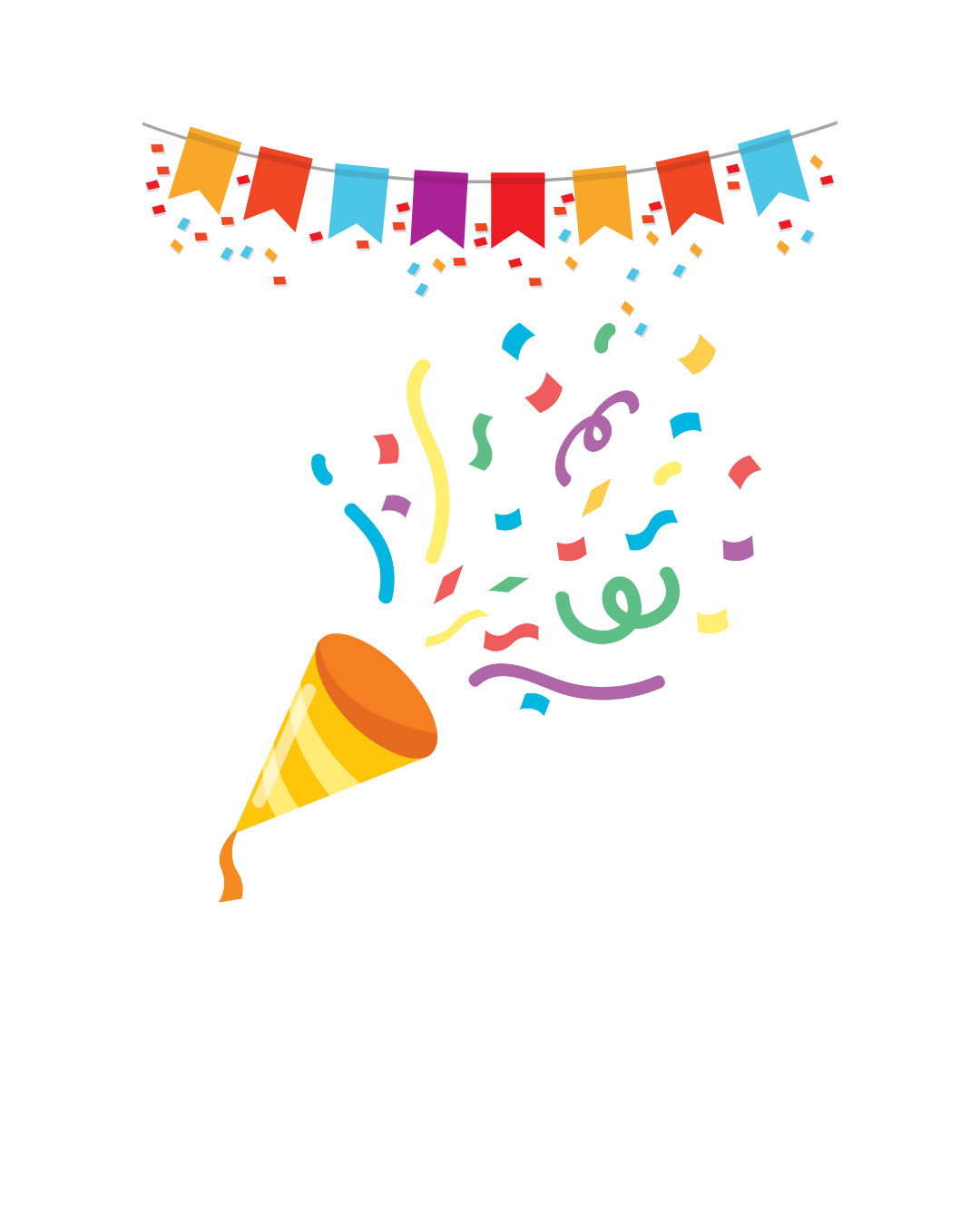 ¡Felicidades!
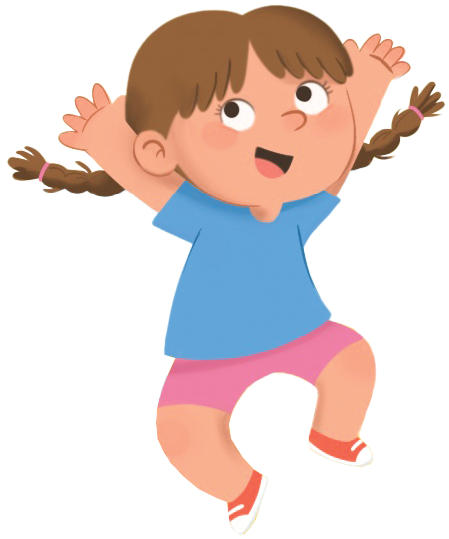 El día está completo, 
¡excelente trabajo!